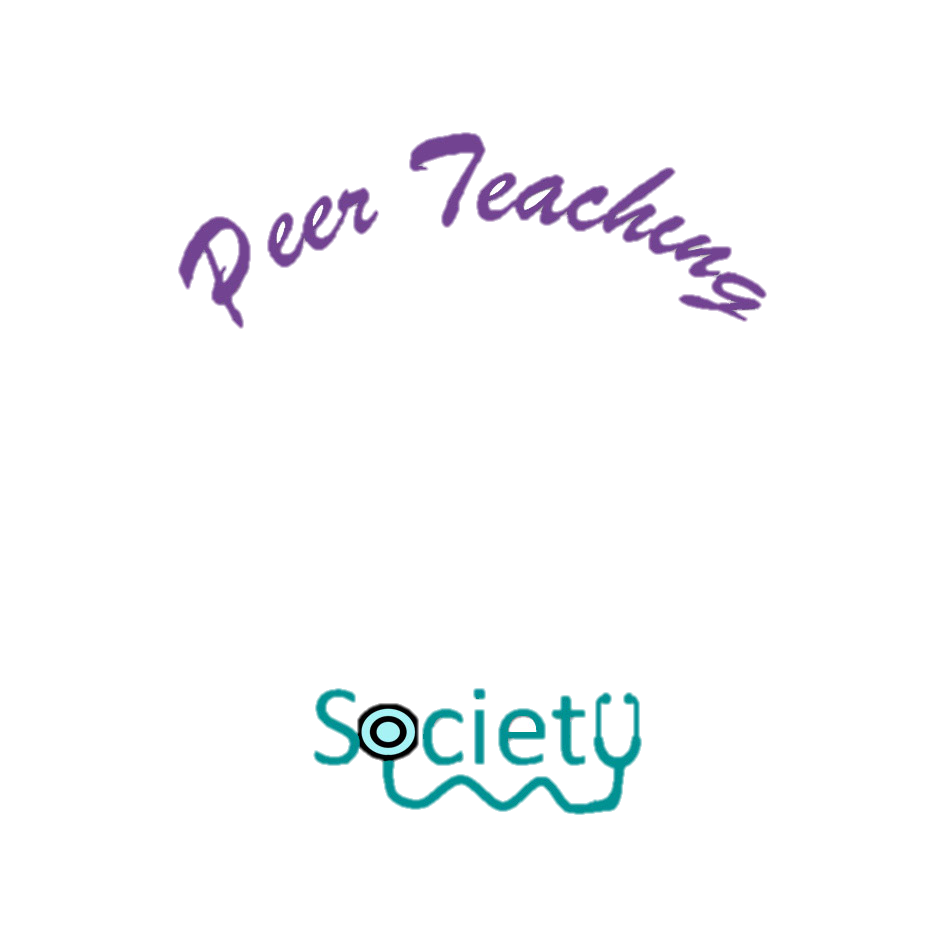 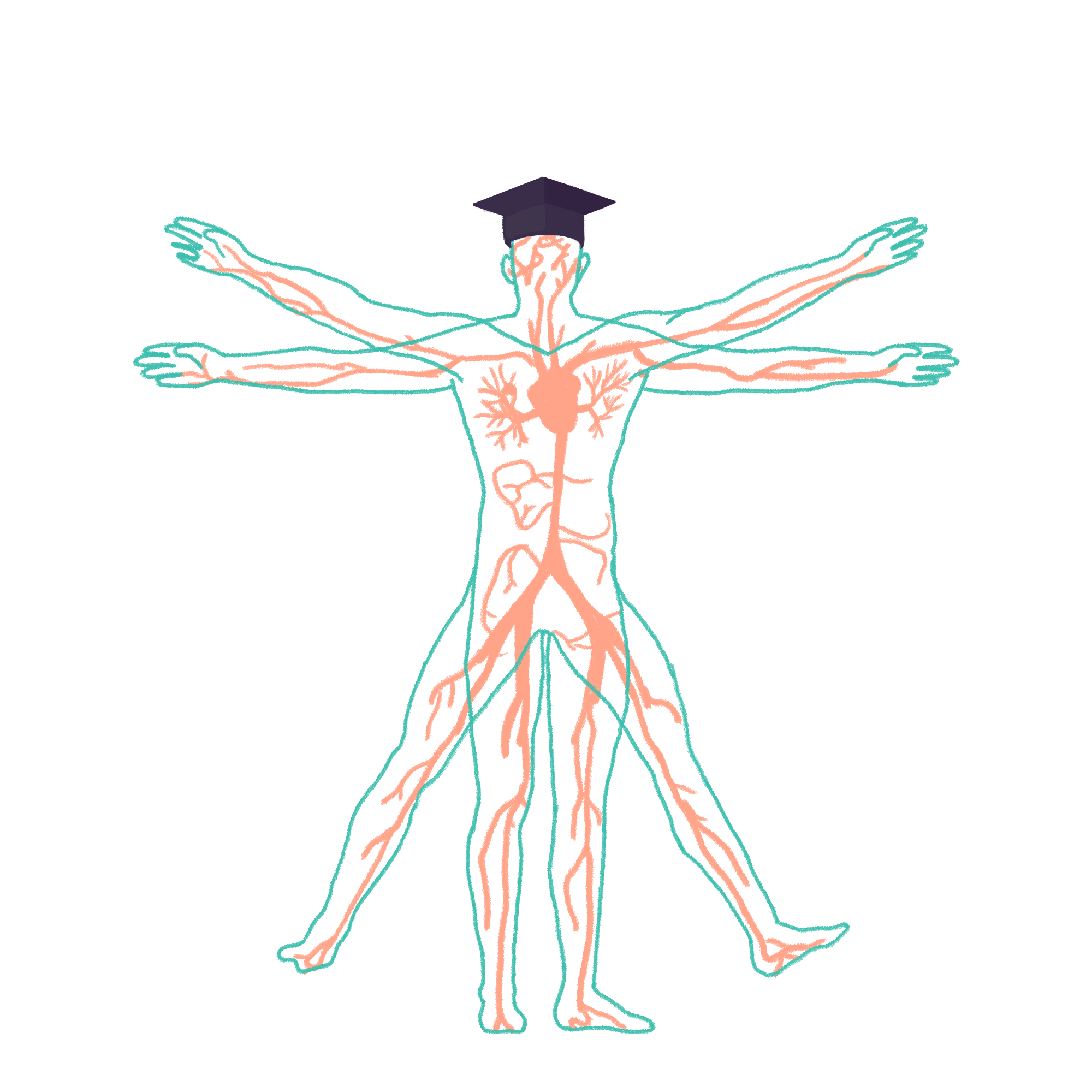 2023/2024
Paediatrics Part 1
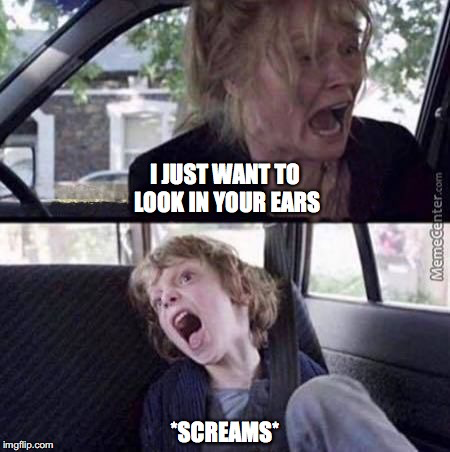 Phase 3a Paediatric Revision Session

Vansh Asher, Preethi Muthukumar
[Monday 13th Nov 2023, 6pm]
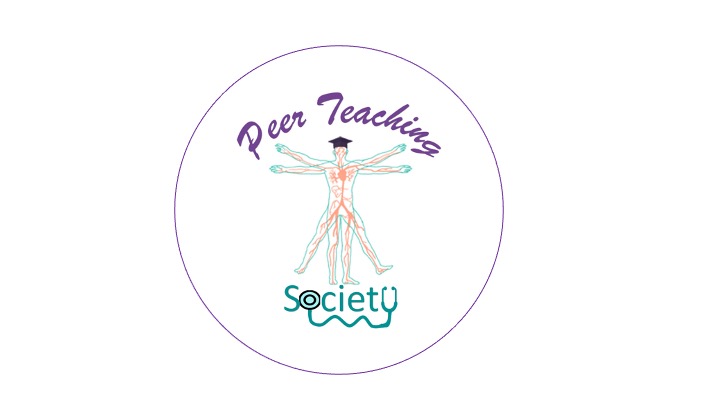 The Peer Teaching Society is not liable for false or misleading information…
Aims and Objectives
How many conditions are there in Paeds?
155
Can we cover them all today?
Nope
So what are we going to do instead?
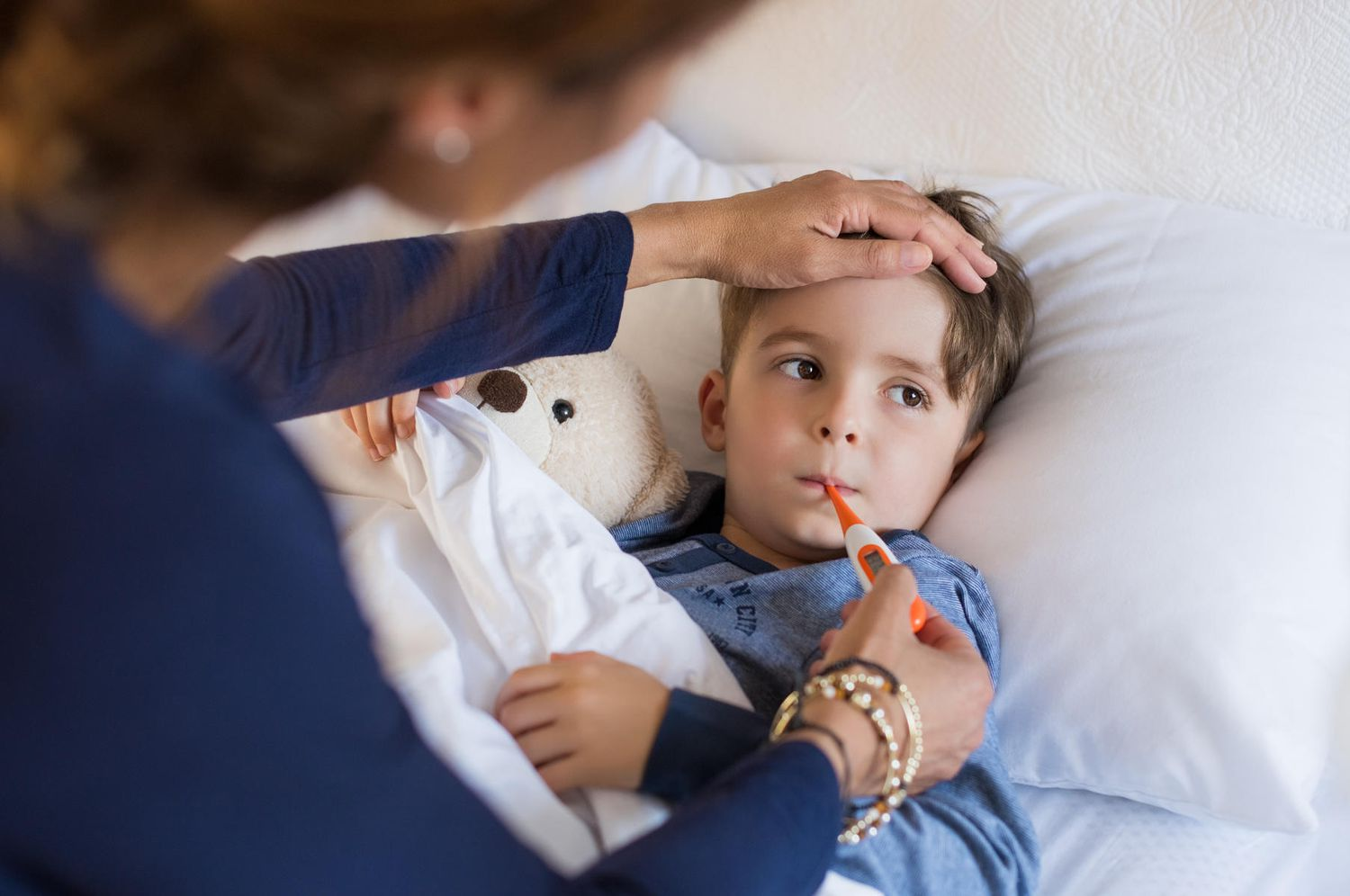 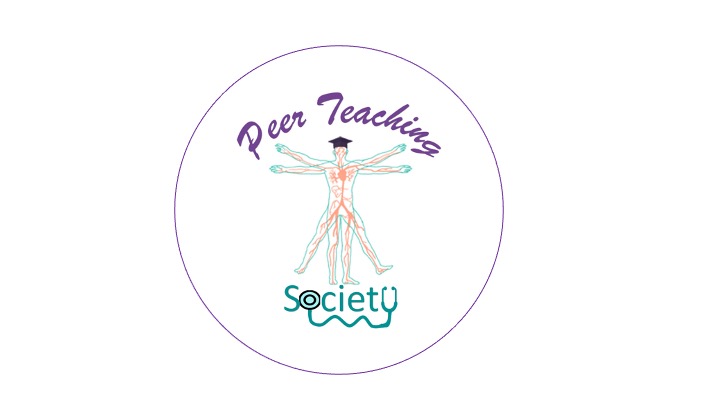 The Peer Teaching Society is not liable for false or misleading information…
Aims and Objectives
Common paediatric presentations


What are your differentials?


How will you investigate?


What’s your management?
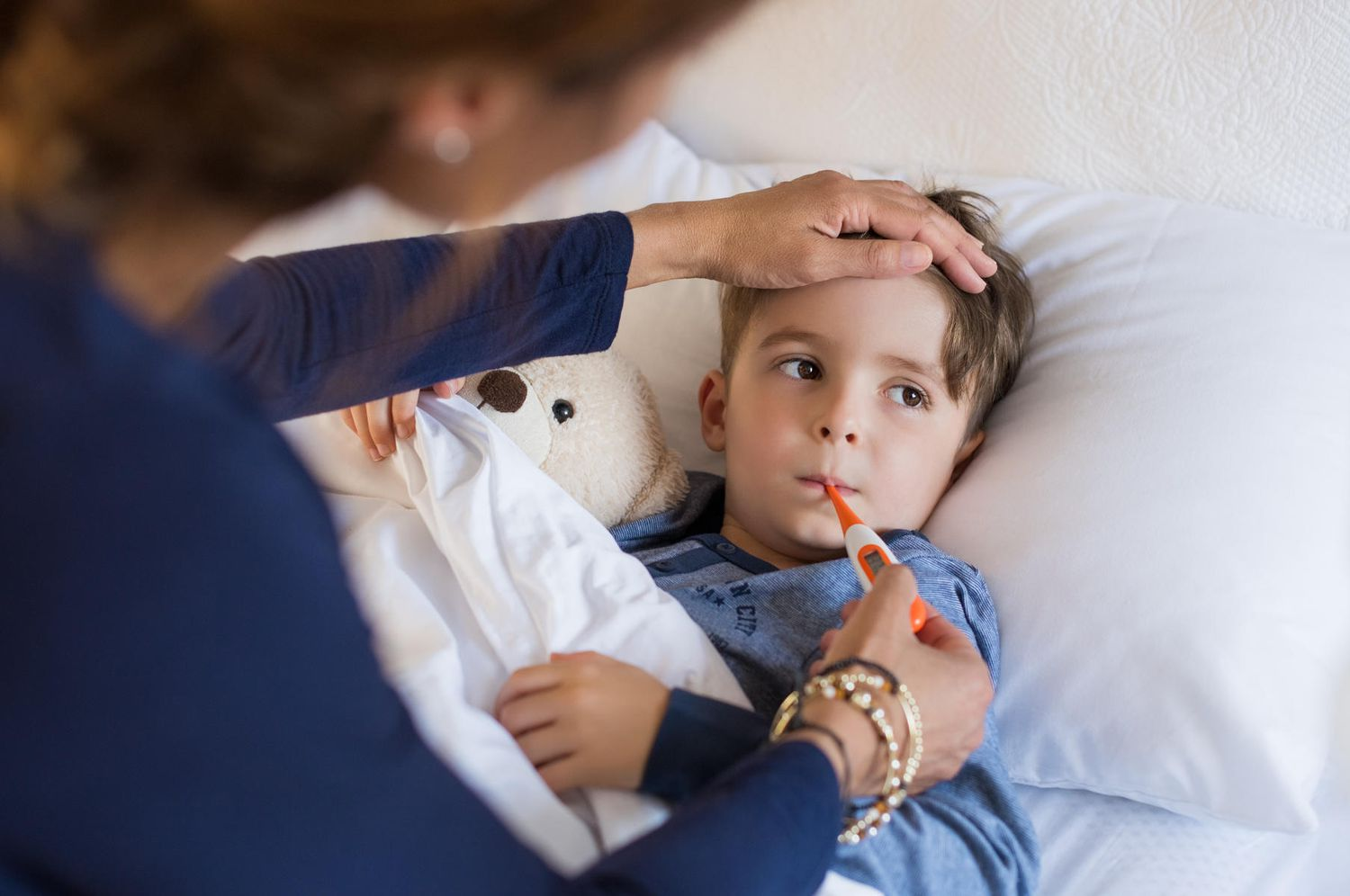 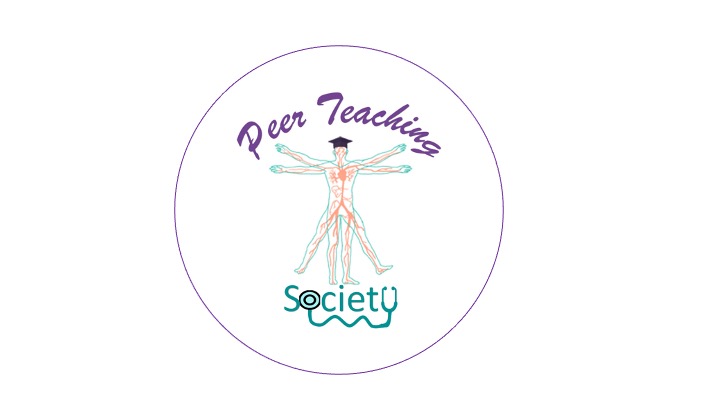 The Peer Teaching Society is not liable for false or misleading information…
Case 1
You’re in your GP practice when Mr and Mrs Bacon bring in their 5 year old son Chris P. 

Chris has been having an awful cough and is unable to sleep at night, which has prompted them to bring him in.

What do you do?
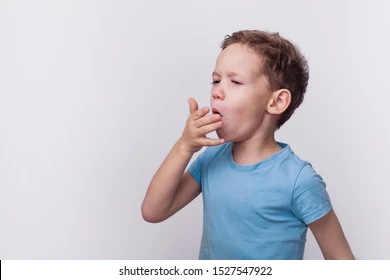 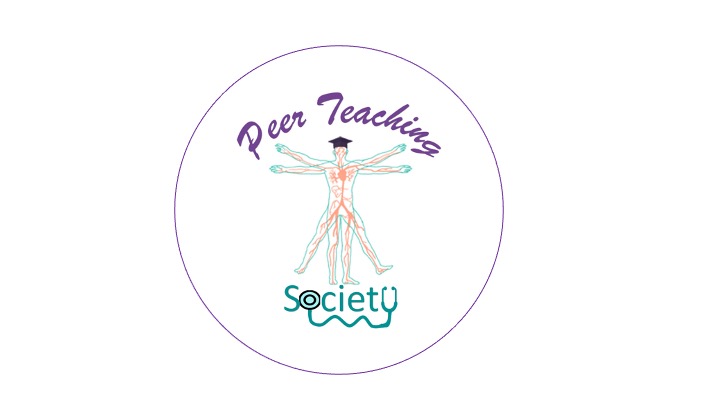 The Peer Teaching Society is not liable for false or misleading information…
Case 1 - Taking a History
Breathlessness
Related to activity?
Weight gain in infancy?

Cough 
nature of cough - dry, productive, barking, paradoxical?
Linked to time of day/environment? 
              
          Breathing: noisy in______                                                                                                      _____expiration/inspiration?                                                                       ex
Onset of cough/wheeze/stridor
sudden onset? 

Ear/nose/throat
tugging ears?
difficulty swallowing?
offensive odour in breath? 

FHx
respiratory problems
smokers/pets? 
Travel
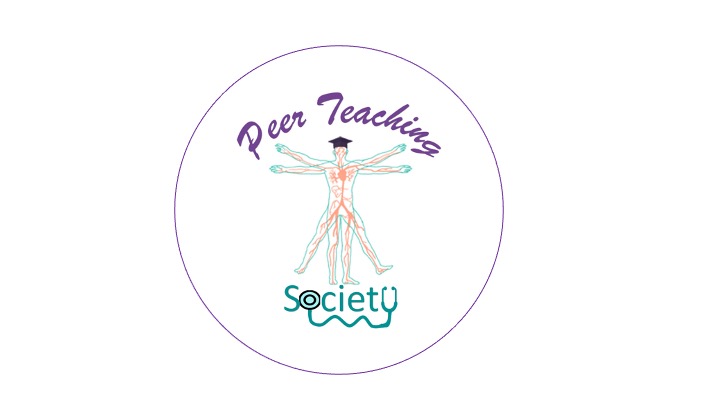 The Peer Teaching Society is not liable for false or misleading information…
Case 1 - Taking a History
Breathlessness
Related to activity?
Weight gain in infancy? 

Cough 
nature of cough - dry, productive, barking, paroxysmal?
Linked to time of day/environment? 

       Breathing: noisy in______                                                                                                      _____expiration/inspiration?                                                                       ex
Onset of cough/wheeze/stridor
sudden onset? 

Ear/nose/throat
tugging ears?
difficulty swallowing?
offensive odour in breath? 

FHx
respiratory problems
smokers/pets? 
Travel     
asthma, eczema, hay fever
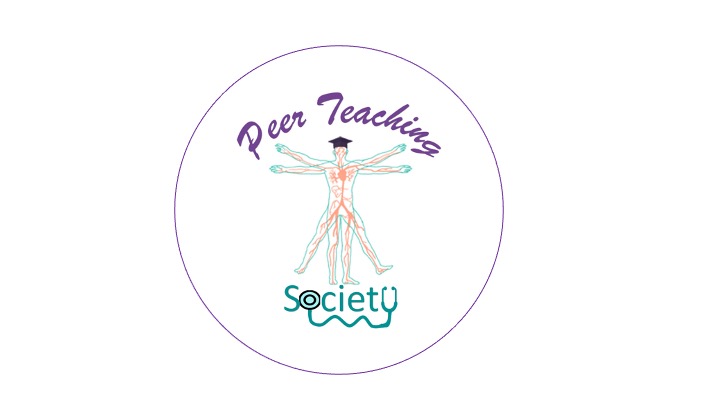 The Peer Teaching Society is not liable for false or misleading information…
Case 1
Thanks to your thorough history, Mr and Mrs Bacon tell you that Chris did have a cold and a mild temperature, but this was last week and had completely resolved before the cough. They don’t report any phlegm or ear tugging.

You examine Chris. He answers your questions in a hoarse voice. He has a harsh, barking cough. He has an audible inspiratory stridor.

What are you thinking?
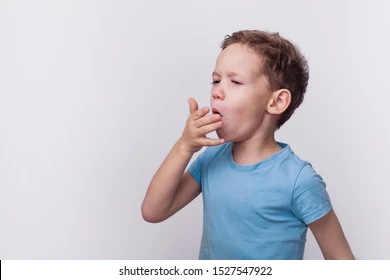 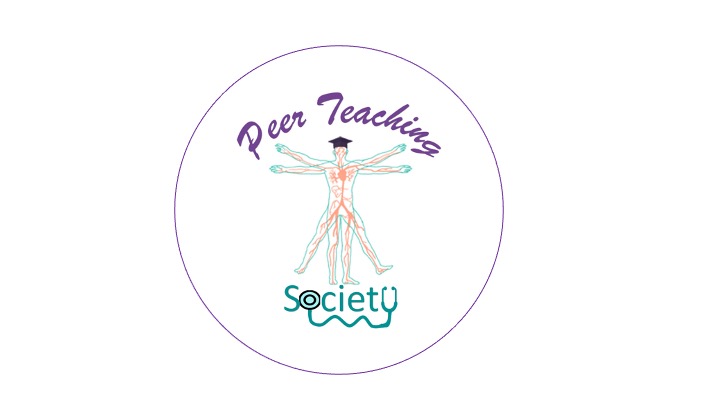 The Peer Teaching Society is not liable for false or misleading information…
URTI
Extremely common - pre-school average of 6-8 RTIs a year!
80% of URTIs are mild and self-limiting 
Sx: some combination of painful throat, fever, blocked nose, nasal discharge, earache
Always examine ears and throat! 
General Mx
For fever and pain: paracetamol, ibuprofen
Abx: 10 day course of penicillin/erythromycin 
When would you avoid amoxicillin?
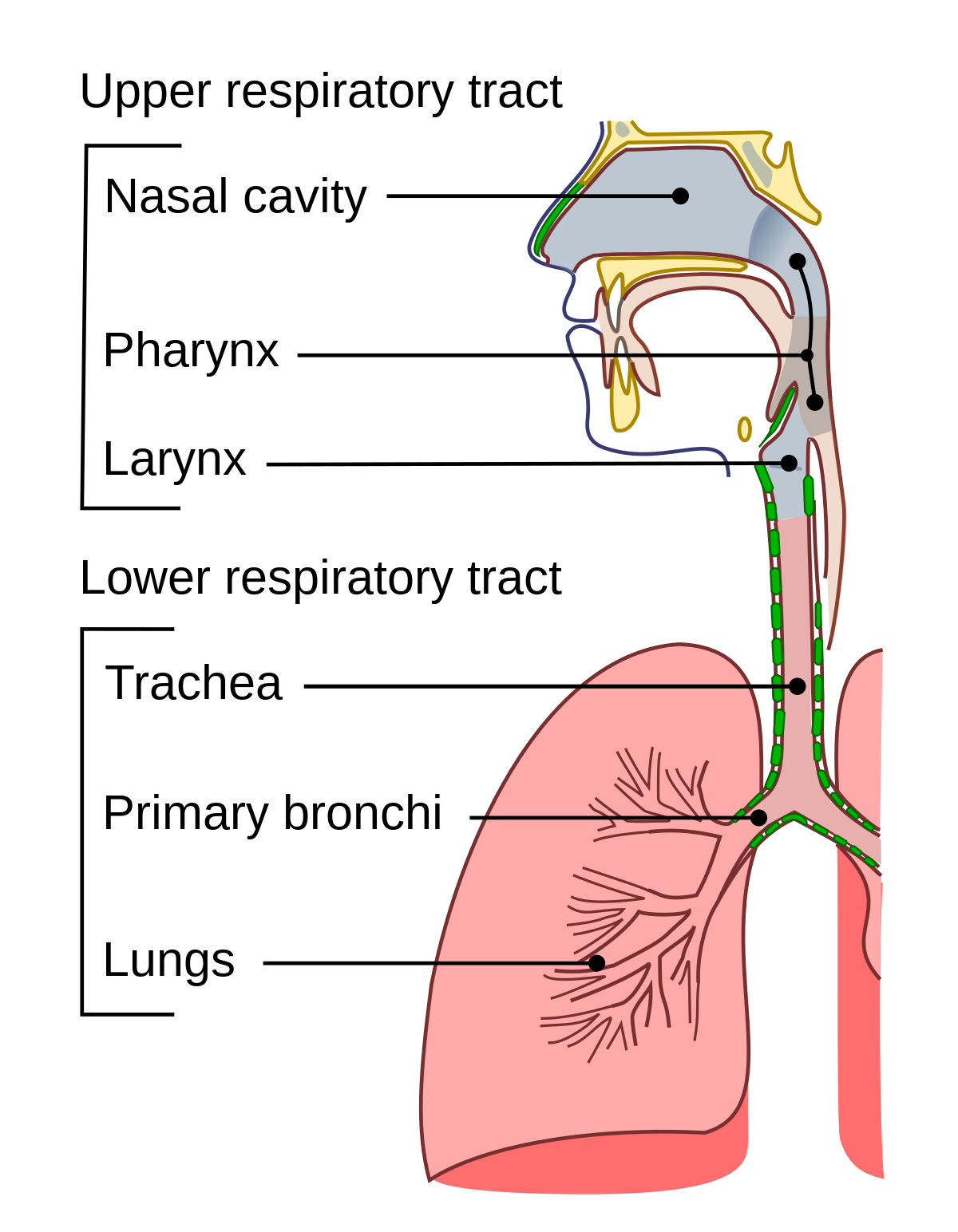 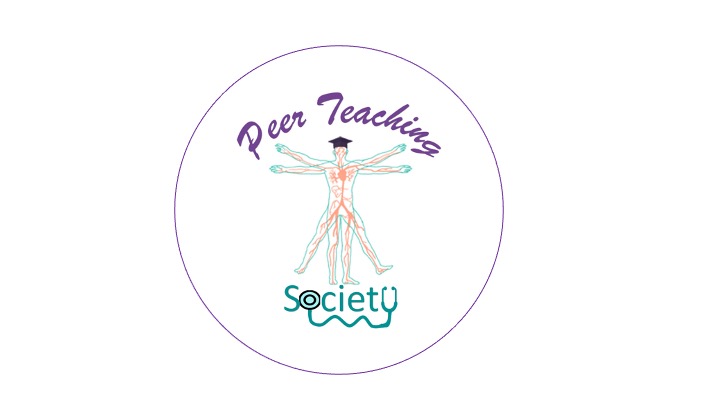 The Peer Teaching Society is not liable for false or misleading information…
Croup
Mucosal inflammation of upper airways 
6 months - 6 years (peak incidence at 2 years)
Sx: BARKING cough, harsh inspiratory stridor, worse at night, prodrome of coryza and fever
Causative organism: viral parainfluenza 
Clinical Dx 
X-RAY: ______________ sign
Tx: single dose of dexamethasone 
If severe: high-flow oxygen, nebulised adrenaline
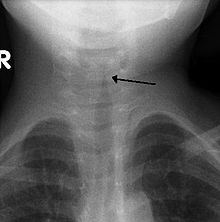 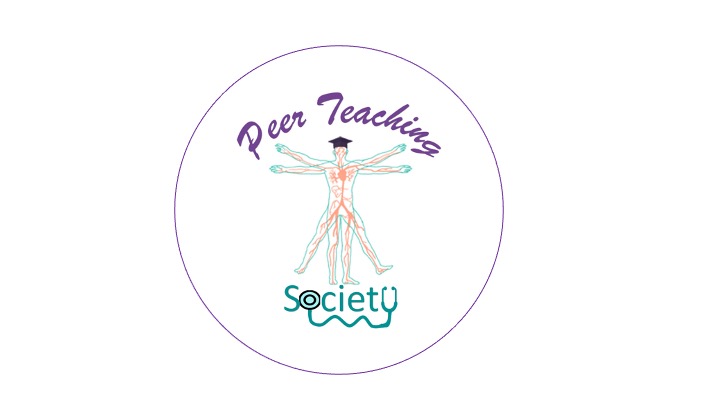 The Peer Teaching Society is not liable for false or misleading information…
Case 1
As you continue to observe Chris, you realise you can see visible suprasternal and intercostal recession, even when he’s at rest and not upset. You quickly check his pulse and realise his HR is 152 bpm. 

What do you do?
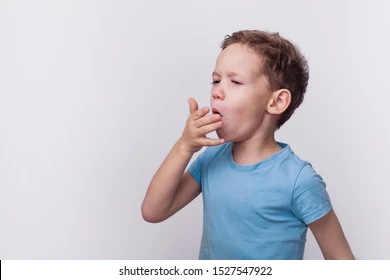 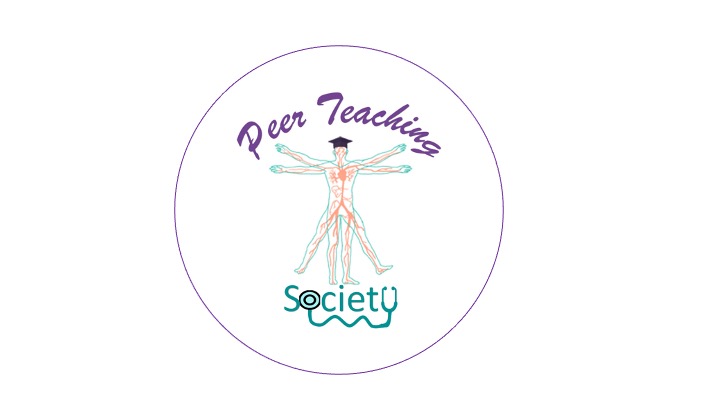 The Peer Teaching Society is not liable for false or misleading information…
Paediatric Red Flags
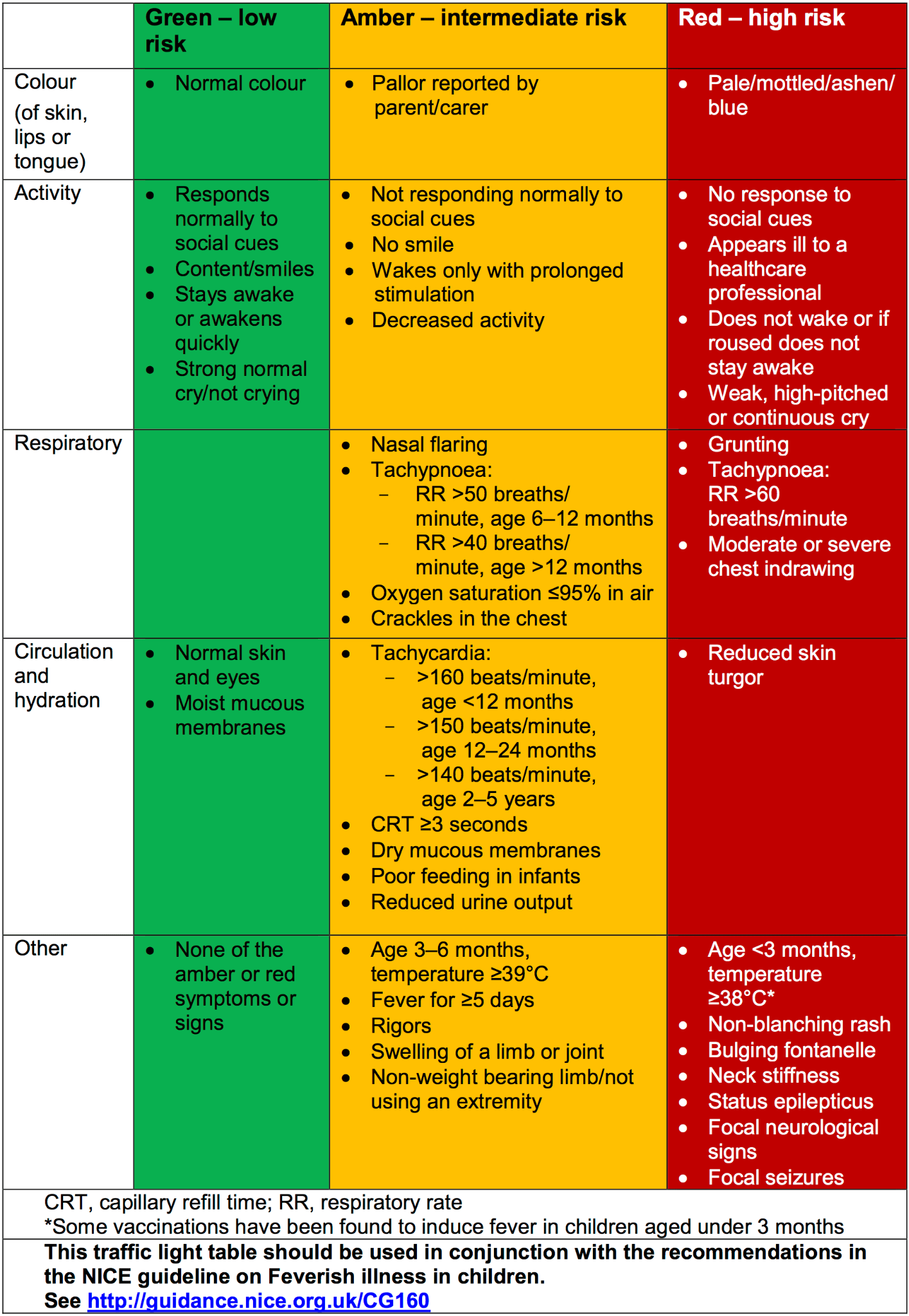 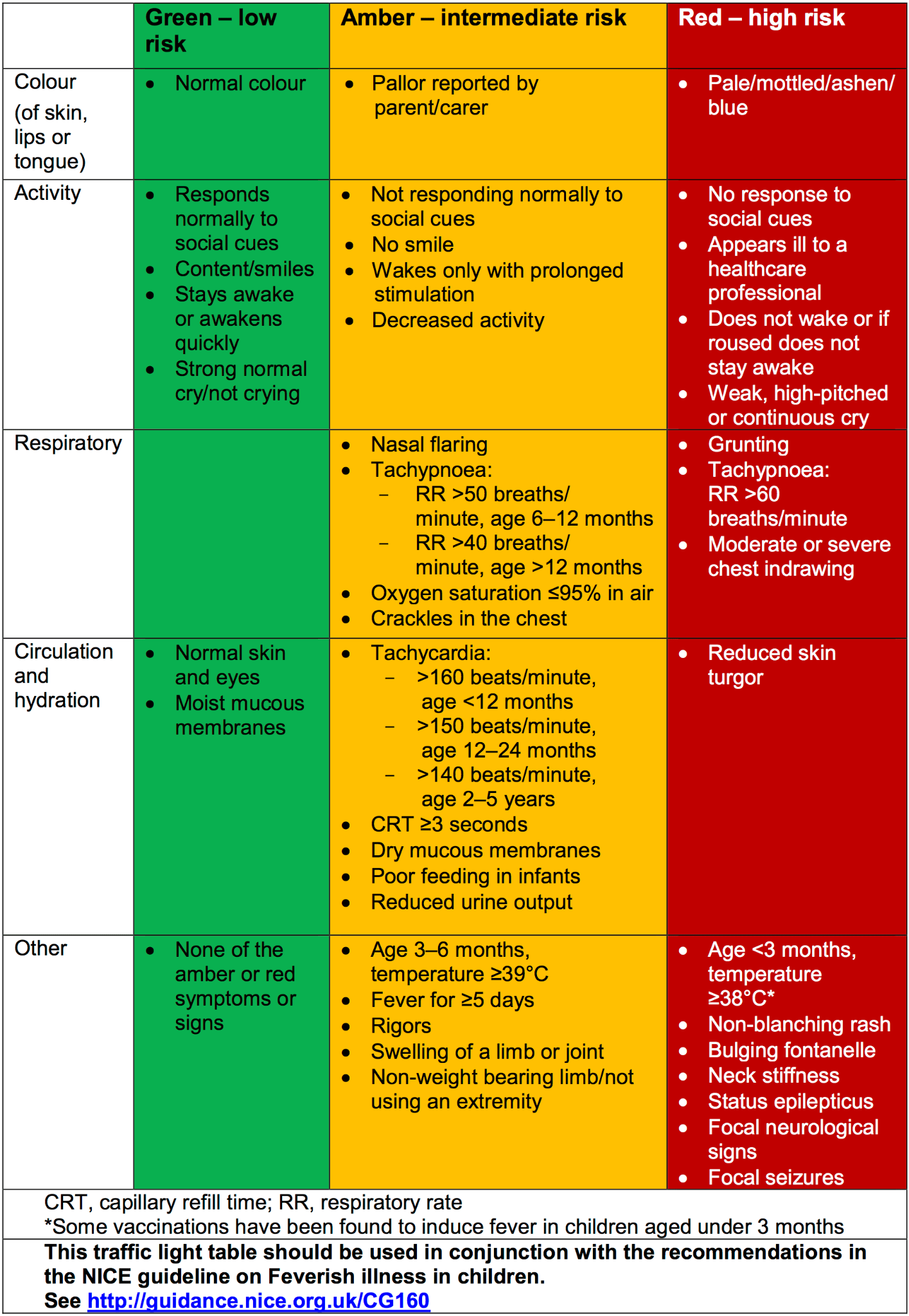 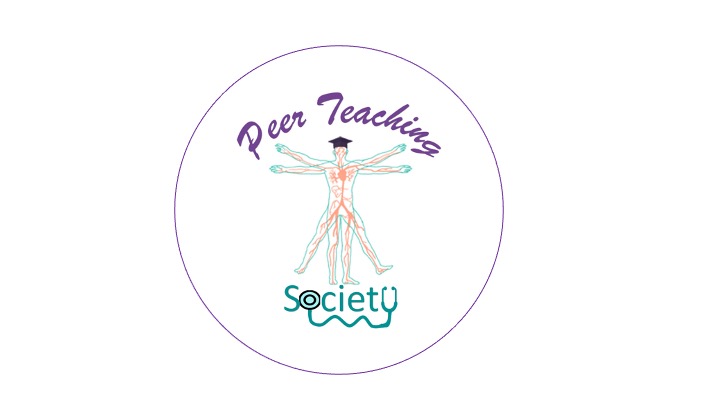 The Peer Teaching Society is not liable for false or misleading information…
Epiglottitis
LIFE-THREATENING EMERGENCY
Severe swelling of epiglottis and surrounding tissues
4-6 years old, but can affect all ages
Sx: ACUTE onset, high fever, painful throat (drooling!), tripoding 
Causative organism: H.influenzae B (immunisation!)
Ix: clinical assessment, DO NOT LIE CHILD DOWN
Compare to viral croup: fever, no cough, saliva drooling
Tx: EARLY INTUBATION, IV abx (ceftriaxone) 7-10 days
Prophylaxis?
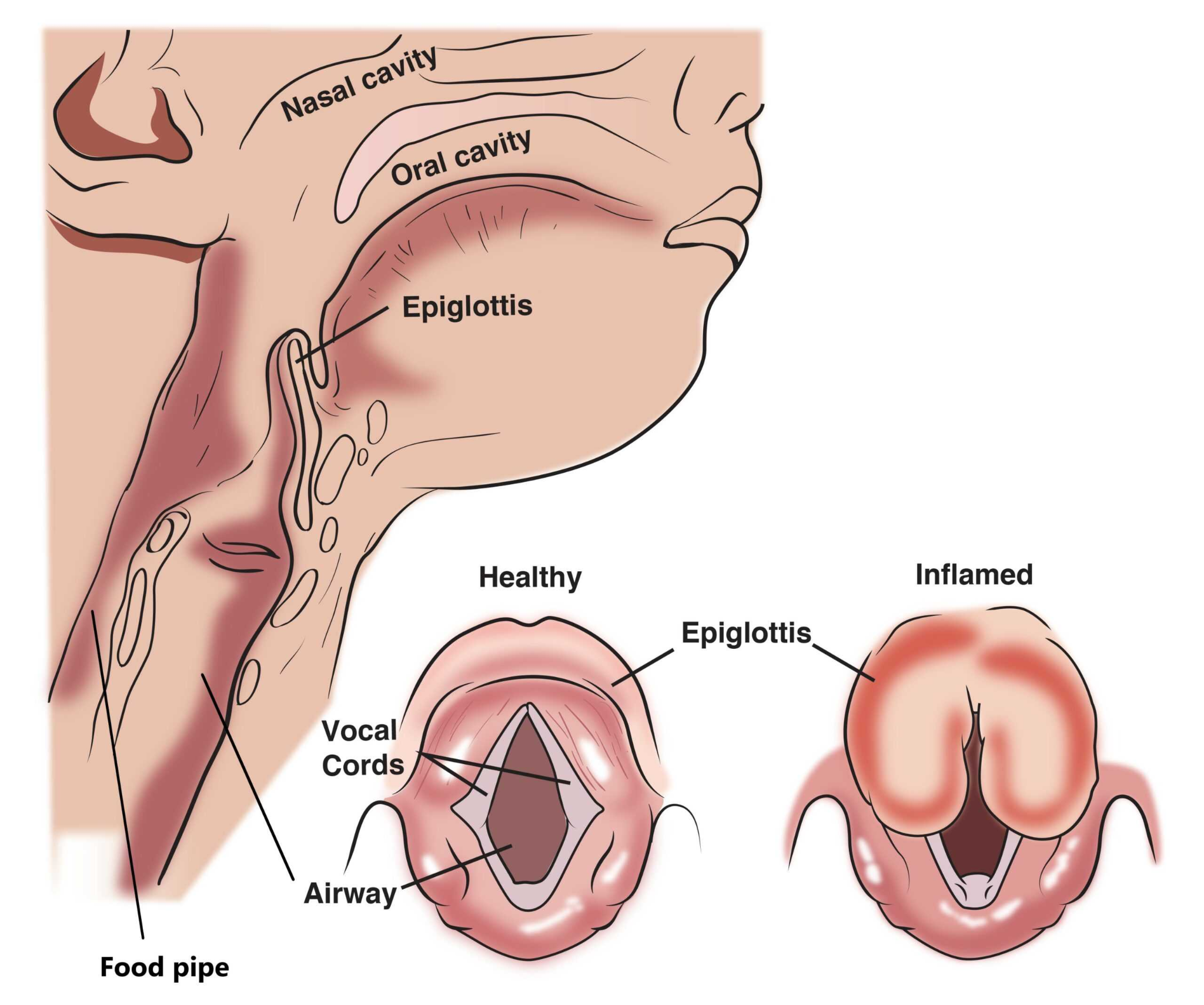 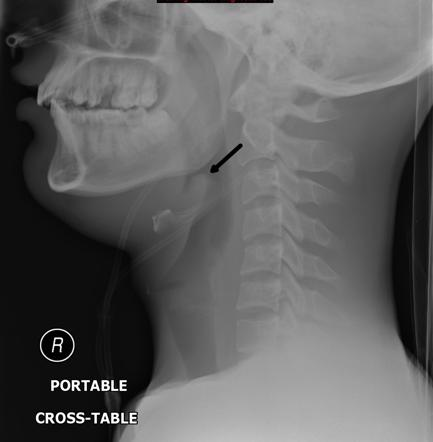 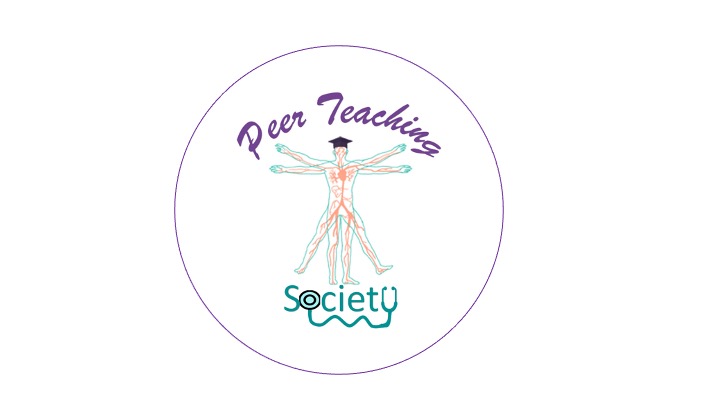 The Peer Teaching Society is not liable for false or misleading information…
Other URTI
Common cold: coryza, caused by rhinovirus
Sore throat: viral cause is adenovirus, bacterial cause is GAS
FeverPAIN/CENT-OR - to determine whether to start abx 
7-10 day course of phenoxymethylpenicillin or clarithromycin
Glandular fever/Mono: caused by EBV, weeks of fever, maculopapular rash, throat pain, cervical lymphadenopathy, jaundice, hepatosplenomegaly. Monospot test. 
Decongestant: pseudoephedrine 
Paracetamol, ibuprofen
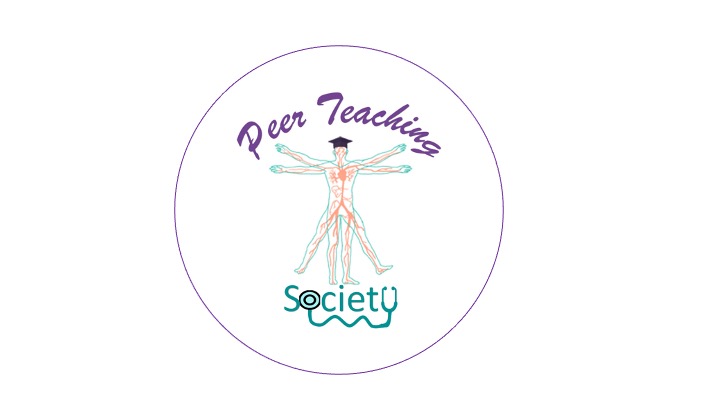 The Peer Teaching Society is not liable for false or misleading information…
LRTI: Whooping Cough
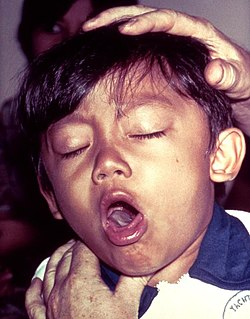 Prolonged cough + fever for >2 weeks, infants and OC >14y.o.
HIGHLY contagious, caused by Bordatella Pertussis
3 stages: 
Incubation (1-2 weeks with coryza, fever)
Paroxysmal (2-6 weeks of coughing fits with inspiratory whoop, during which child goes cyanotic, vomiting)
Convalescent (2-4 weeks of lessening symptoms)
Thankfully, primary vaccinations completed @ 4 months
Ix: perinasal swab
          Tx: hospital admission,                                                          ____14 days erythromycin/7 days clarithromycin
____Prophylaxis?
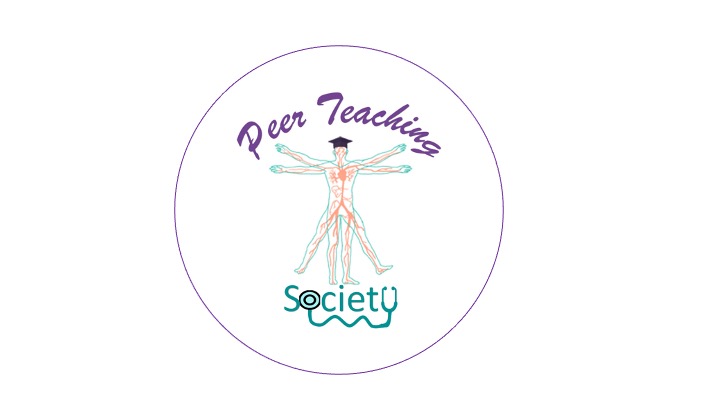 The Peer Teaching Society is not liable for false or misleading information…
LRTI: Bronchiolitis
Infants, rare after 1 y.o.
Causative organism: RSV
RFs: prematurity, CF, immunodeficiency, CHD/CLD
RSV invades nasopharyngeal epithelium → increased mucus production → bronchial obstruction
Sx: winter months, coryza, followed by fever + dry cough, progressive dyspnoea 
Ix: nasopharyngeal swab to test for RSV
Tx: O2, NGT, CPAP
Prevention?
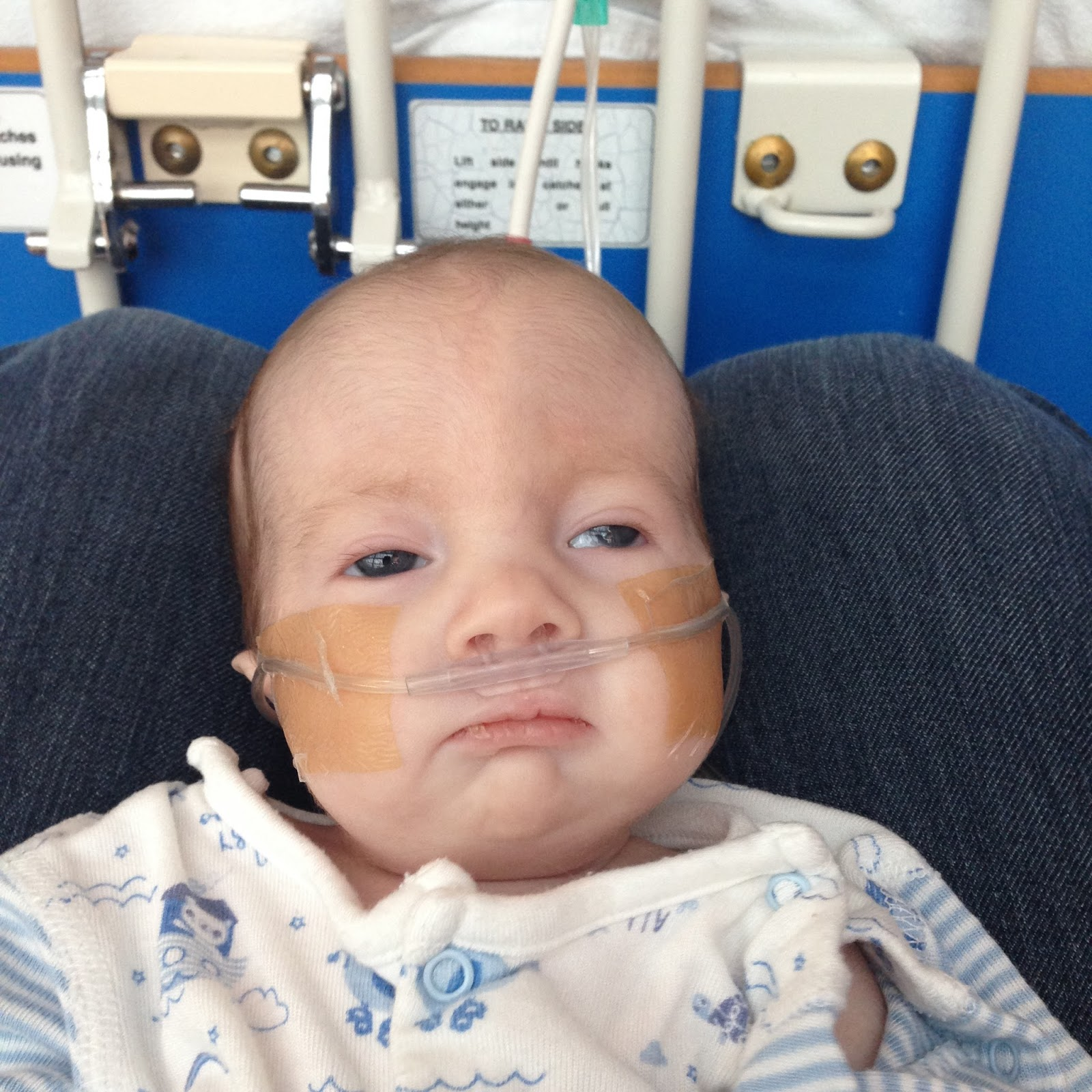 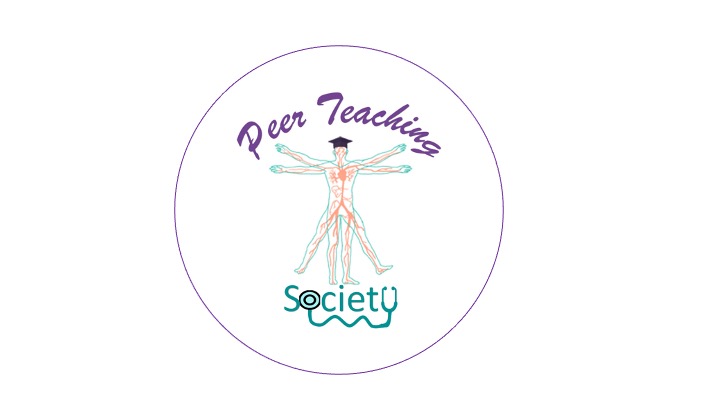 The Peer Teaching Society is not liable for false or misleading information…
Asthma
Chronic inflammatory disease of airways with REVERSIBLE airway obstruction
Asthma + Eczema + Hay fever (atopy)
Sx: wheeze, dry cough, SoB, chest tightness (+diurnal variation in peak flow, have triggers)
Ix: clinical dx, PEFR and peak flow diary, reversibility test
Mx: 
1. PRN Salbutamol (SABA). If using 3x a week →
2. Regular ICS (beclomethasone)
3. <5 y.o. give regular PO LTRA (montelukast), >5y.o. add LABA and    __increase ICS 
    4. Increase ICS dosage (200 → 400 → 800mcg)
    5. For >5y.o. add PO prednisolone (what do you check?)
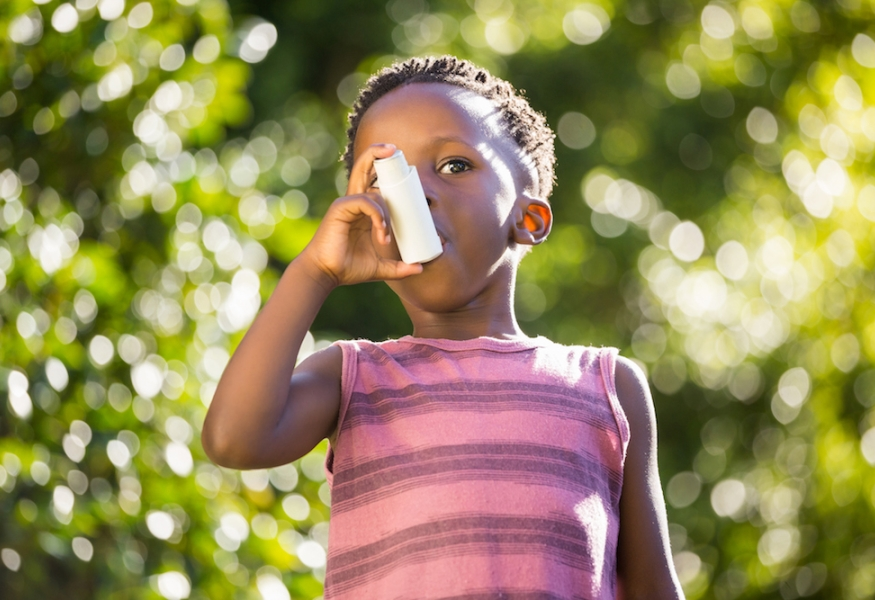 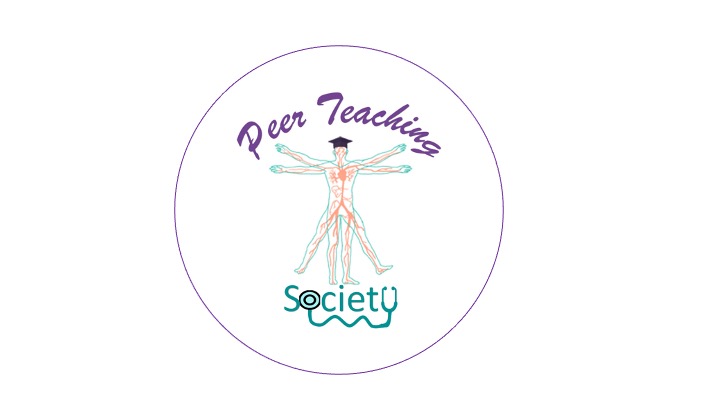 The Peer Teaching Society is not liable for false or misleading information…
Acute Asthma
Severity assessment
Moderate: breathless, but NOT distressed. O2 <92%, PEFR >50% predicted
Severe: some signs of distress. Too breathless to talk/feed, tachypnoea, tachycardia, O2<92%, PEFR 33-50% predicted
Life-threatening: silent chest, confusion, normal pCO2, PEFR <33% predicted
Tx
Moderate: Inhaled SABA 10 puffs, PO prednisolone, reassess in 1h
Severe/Life-threatening:
High flow O2 if sats <92%
SABA + SAMA (10 puffs, repeat every 20-30 min)
IV hydrocortisone
Transfer to PICU if not responding → IV salbutamol, aminophylline, magnesium sulphate 
Discharge: ensure PEFR>75% predicted, follow-up in clinic
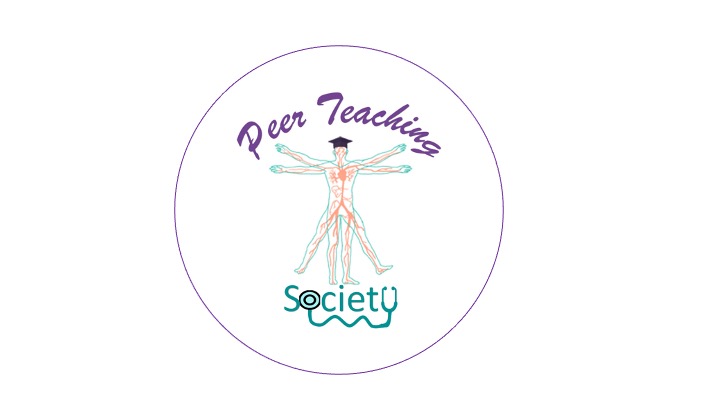 The Peer Teaching Society is not liable for false or misleading information…
Case 2
Mr and Mrs One bring 2 year old Ella to your GP practice.

Ella had had a viral URTI a few weeks ago. Now, she was irritable, spiking a mild temperature, and tugging at her ears.

What do you do?
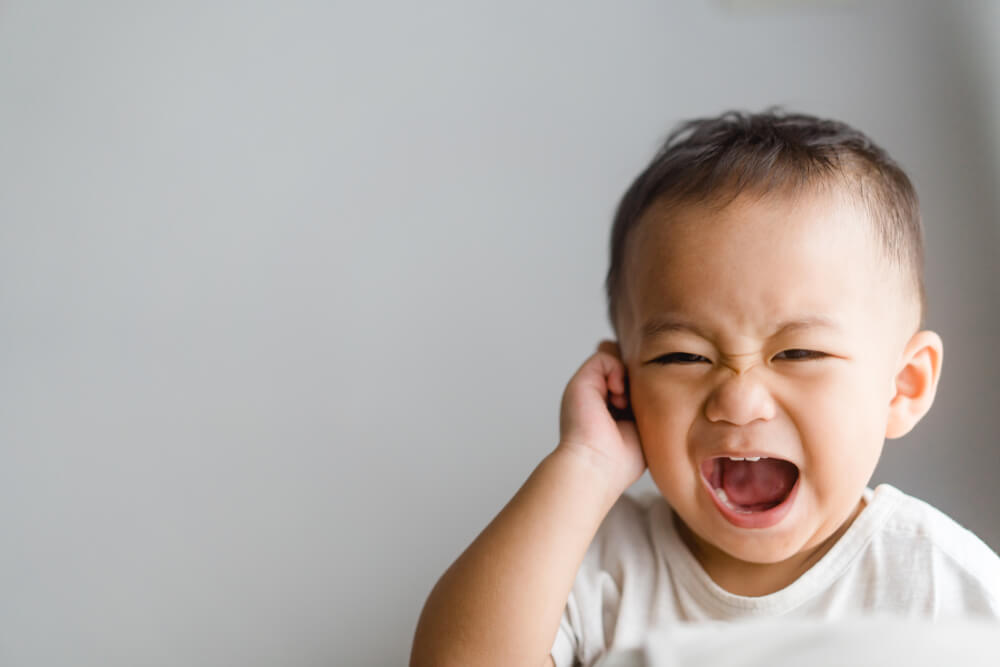 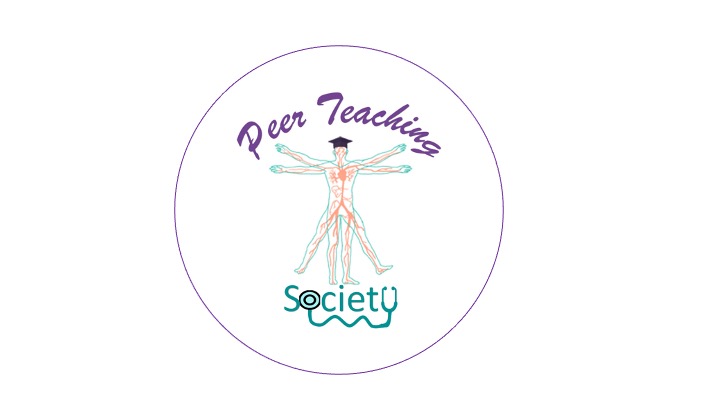 The Peer Teaching Society is not liable for false or misleading information…
Case 2
You decide to examine Ella’s ear and see this:
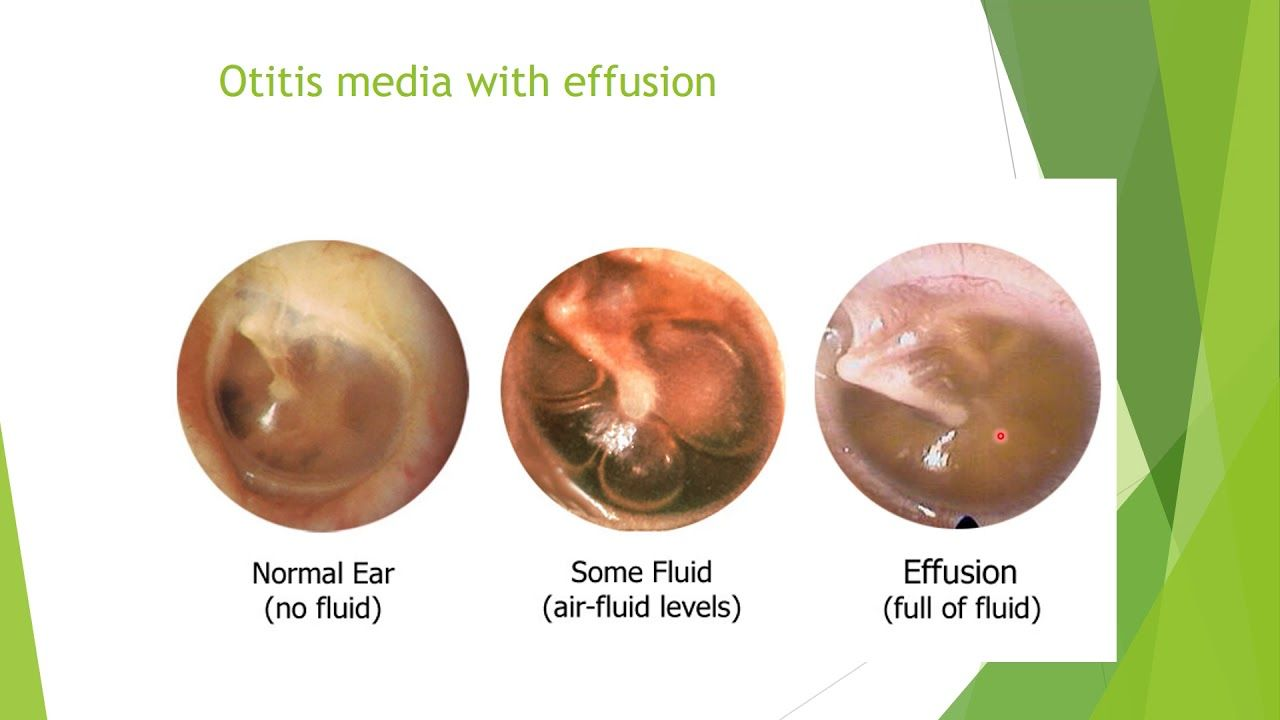 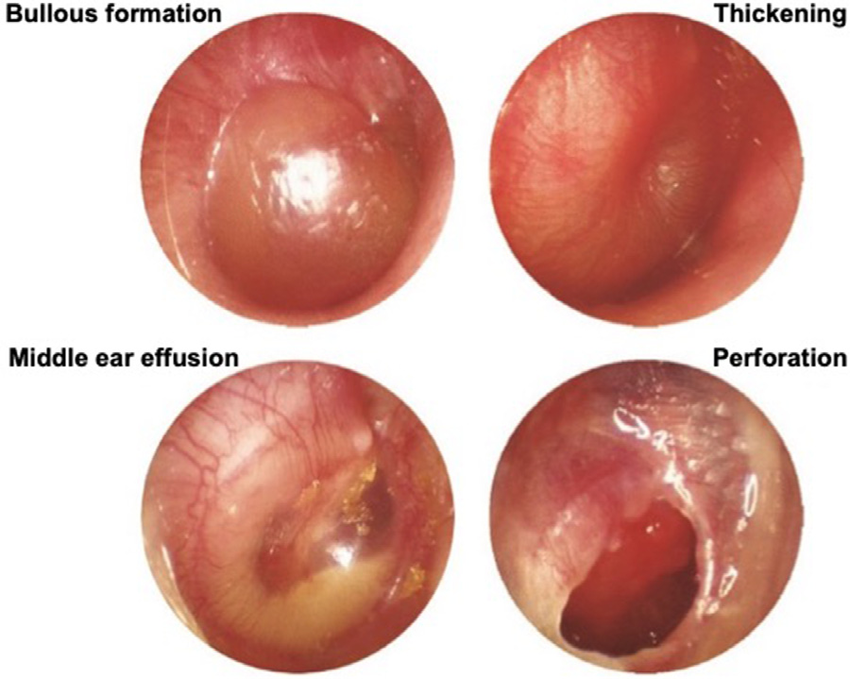 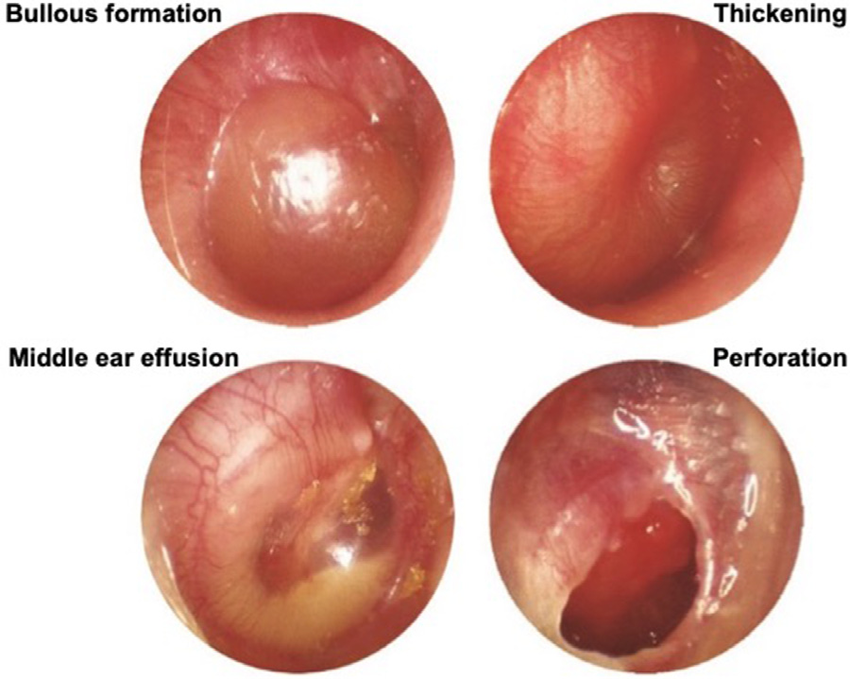 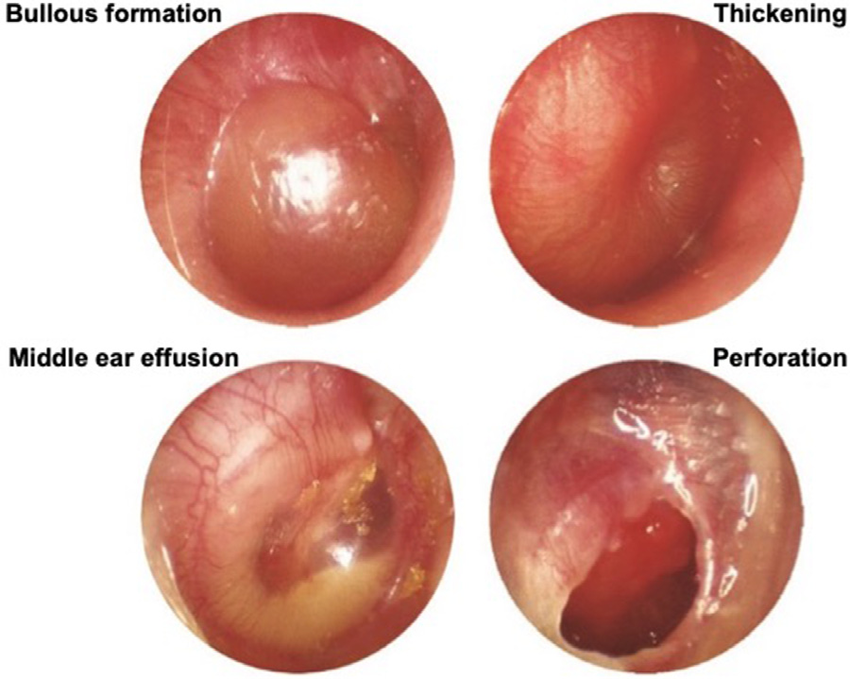 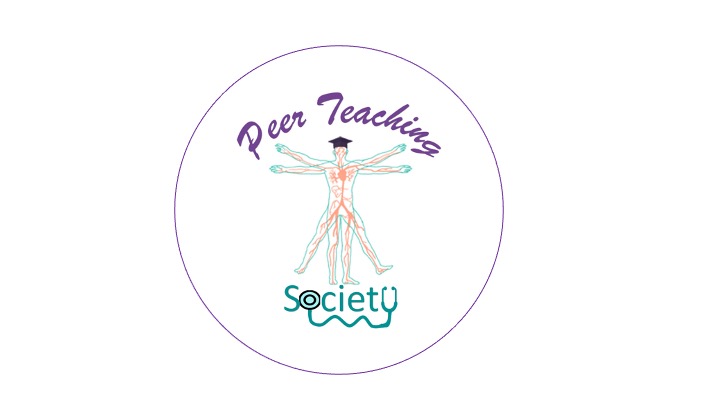 The Peer Teaching Society is not liable for false or misleading information…
Case 2: Otitis Media
Fever, earache, hearing loss
Otoscopy: bright red, bulging membrane
Mx: paracetamol + observe, most resolve spontaneous
If Sx do not improve: give amoxicillin
Sx do not improve after 3 days
Younger than 2 years old with exudate
Perforation or discharge in canal
Recurrent OM → OM with effusion (‘glue ear’)
Px: hearing loss
Evidence of conductive hearing loss (newborn? <4y.o.? >4y.o.?)
Tx: Grommets
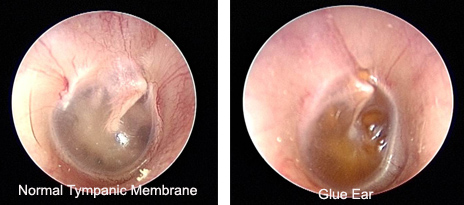 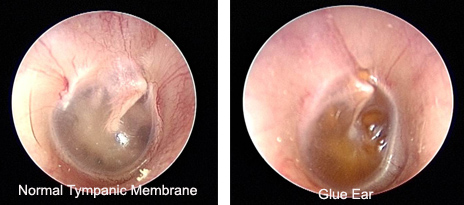 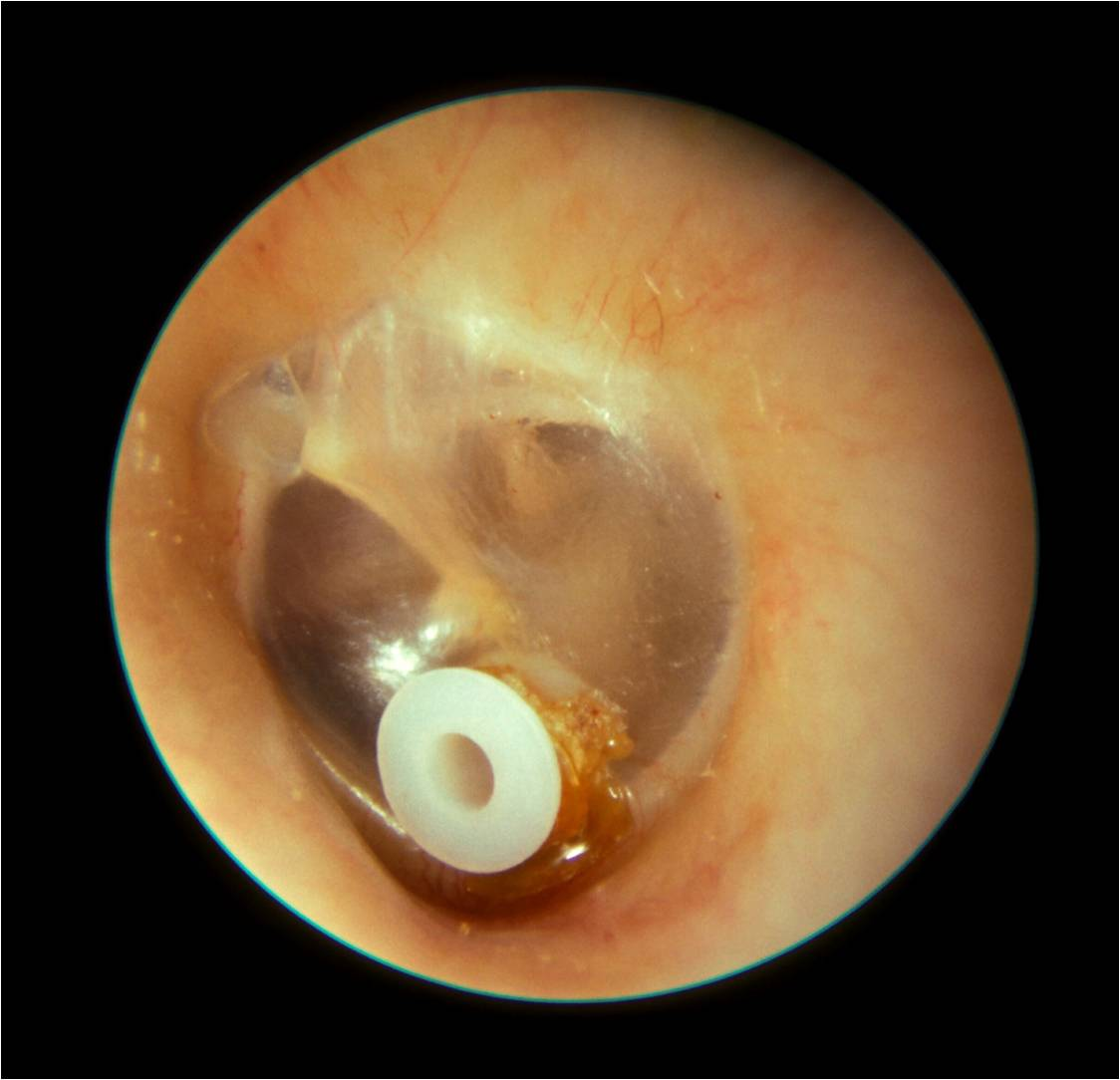 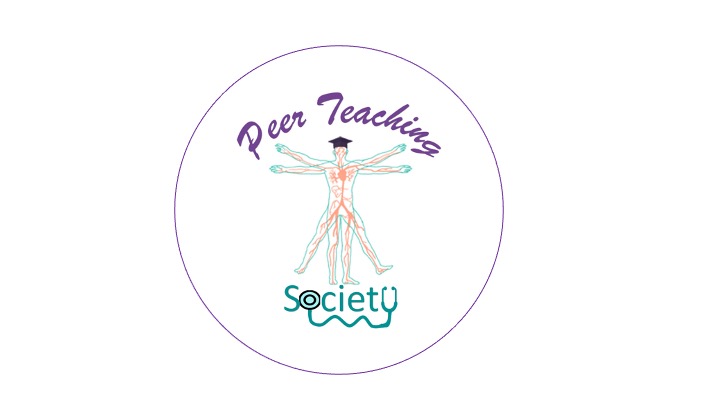 The Peer Teaching Society is not liable for false or misleading information…
[Speaker Notes: otoacoustic emission test, auditory brainstem response, distraction test, pure tone audiometry]
Paeds Gastro
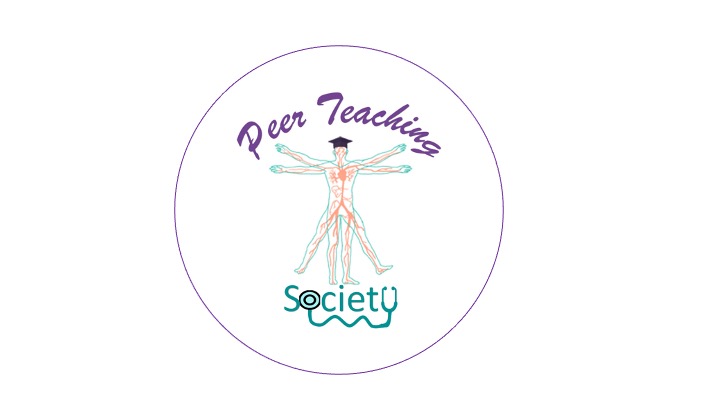 The Peer Teaching Society is not liable for false or misleading information…
The Vomiting Child
You are the FY2 covering Paeds A&E overnight. 

A very anxious mum brings in her son to you stating he has been vomiting for the last 4 hours. 

What do you want to know?
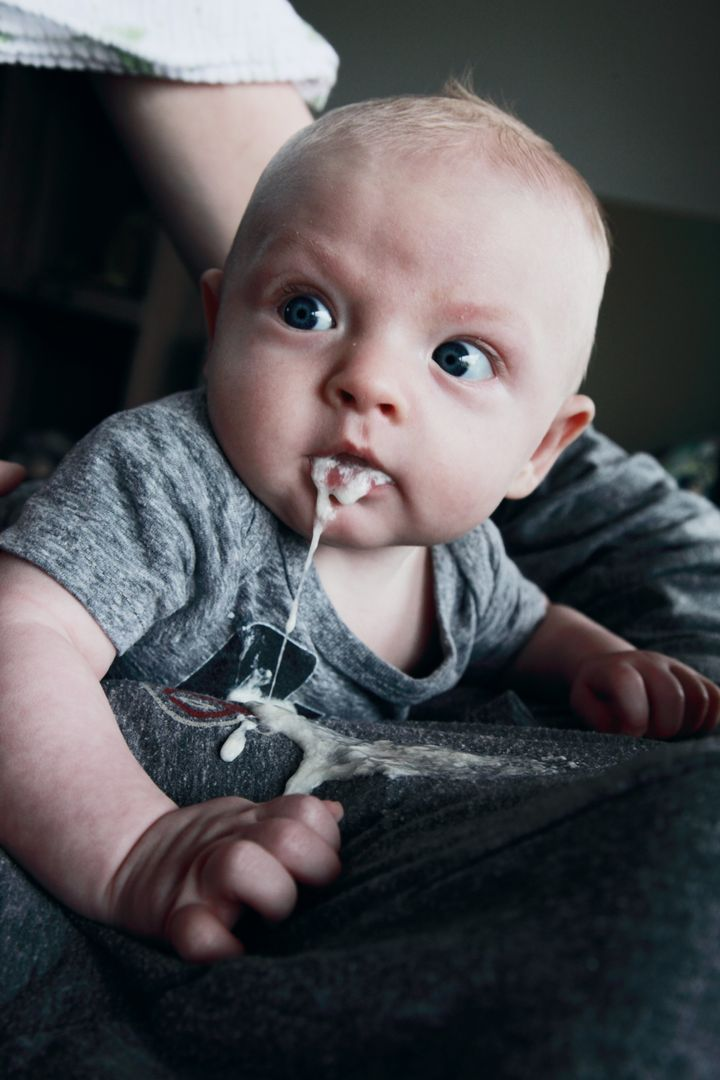 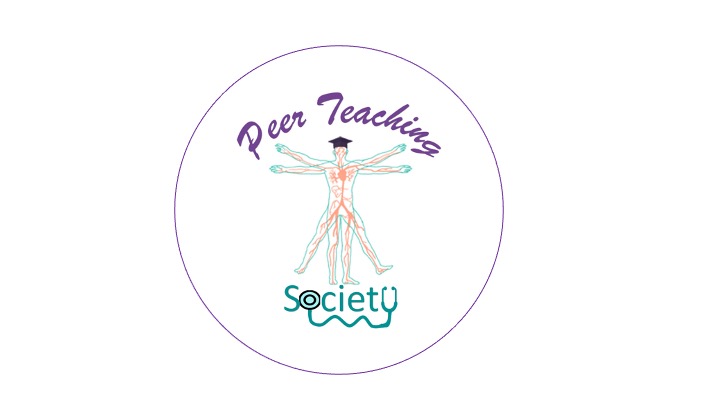 The Peer Teaching Society is not liable for false or misleading information…
The Vomiting Child
Blood in vomit?
Changes to weight?
Age of the child?
Associated symptoms? 
Pain?
Abdominal distension?
Diarrhea?
Bilious or Non-bilious?
VOMITING
Acute or Chronic?
Projectile or non-projectile?
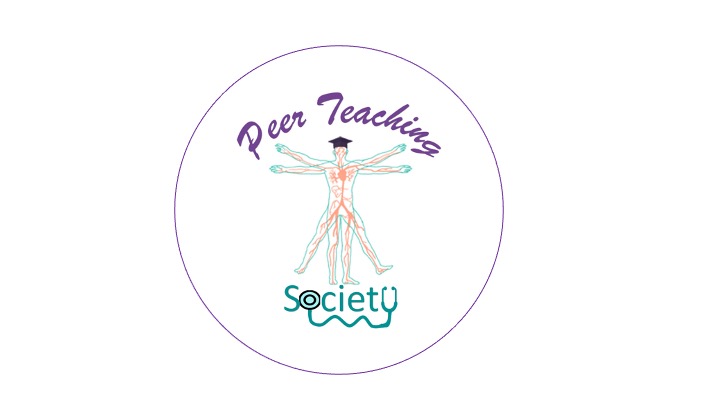 The Peer Teaching Society is not liable for false or misleading information…
The Vomiting Child
You begin to take your history….

8 month old boy who has been vomiting for the last 12 hours
Mum states he looks quite paler than usual, not as active as normal and not feeding as well as normal
Mum also states that he has been coughing and had a snotty nose for the past 4 days
He has a PMH of Cystic Fibrosis

What are your immediate differentials?
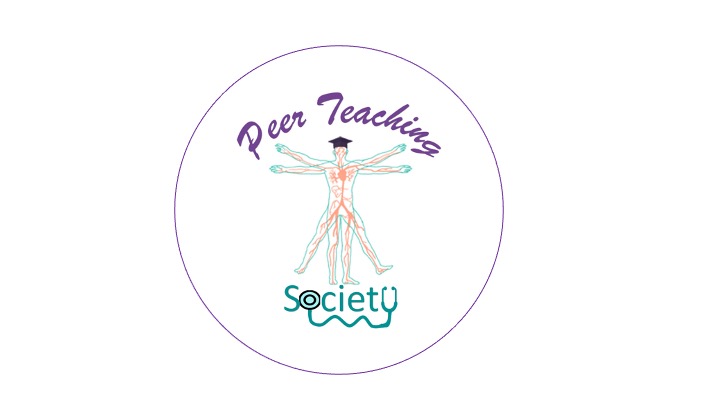 The Peer Teaching Society is not liable for false or misleading information…
The Vomiting Child
Examination Findings
Palpable mass in the RUQ
Some generalised tenderness across the abdomen
You open his nappy and see some jelly like stools which are blood-stained 

What is the most likely diagnosis?
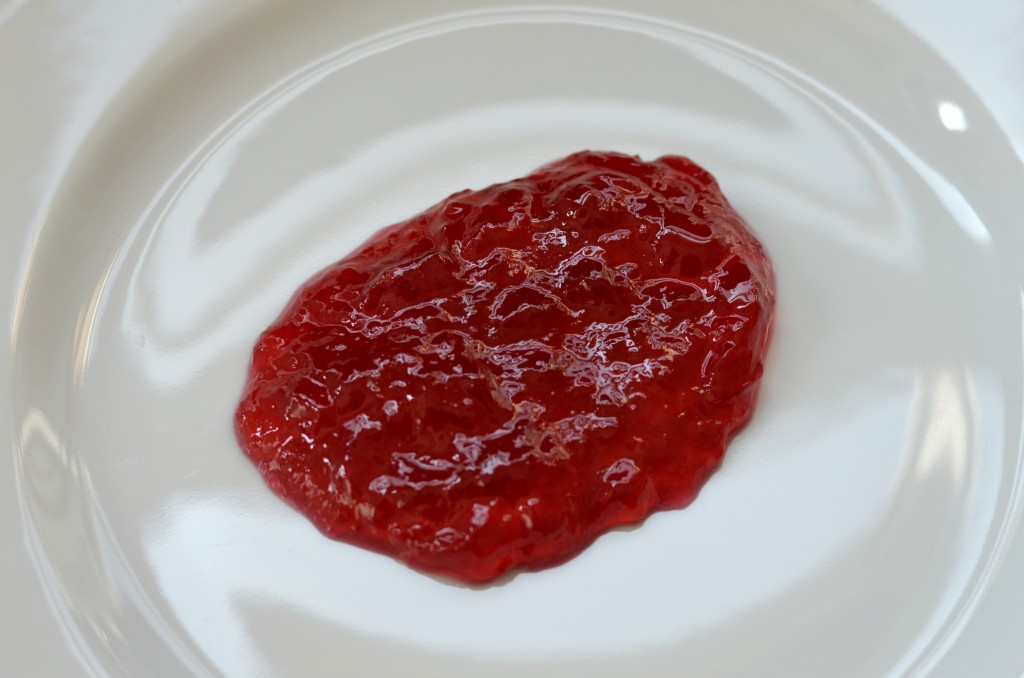 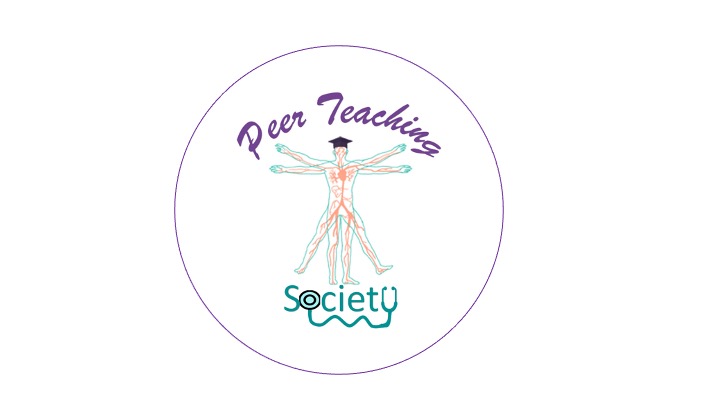 The Peer Teaching Society is not liable for false or misleading information…
Intussusception
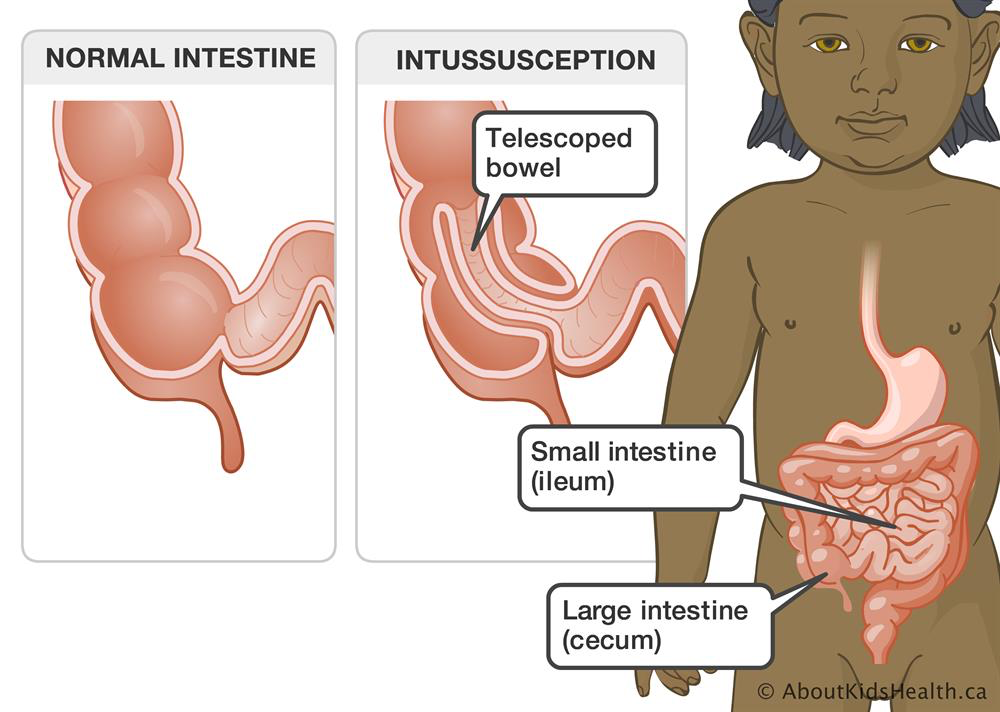 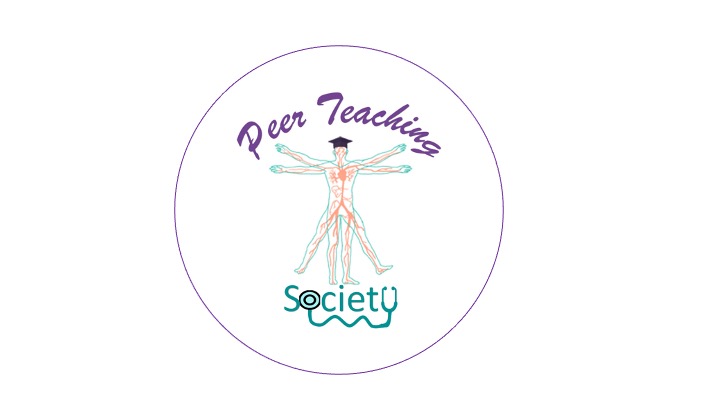 The Peer Teaching Society is not liable for false or misleading information…
[Speaker Notes: Intussusception is a common exam question: your key exam buzzwords are telescoping bowel, sausage shaped mass, recurrent jelly stools and target shaped masses
Vomit will become bilious once you have bowel obstruction
Common presentation with the abdo pain is where the child draws their knees up to their chest]
Malrotation and Volvulus
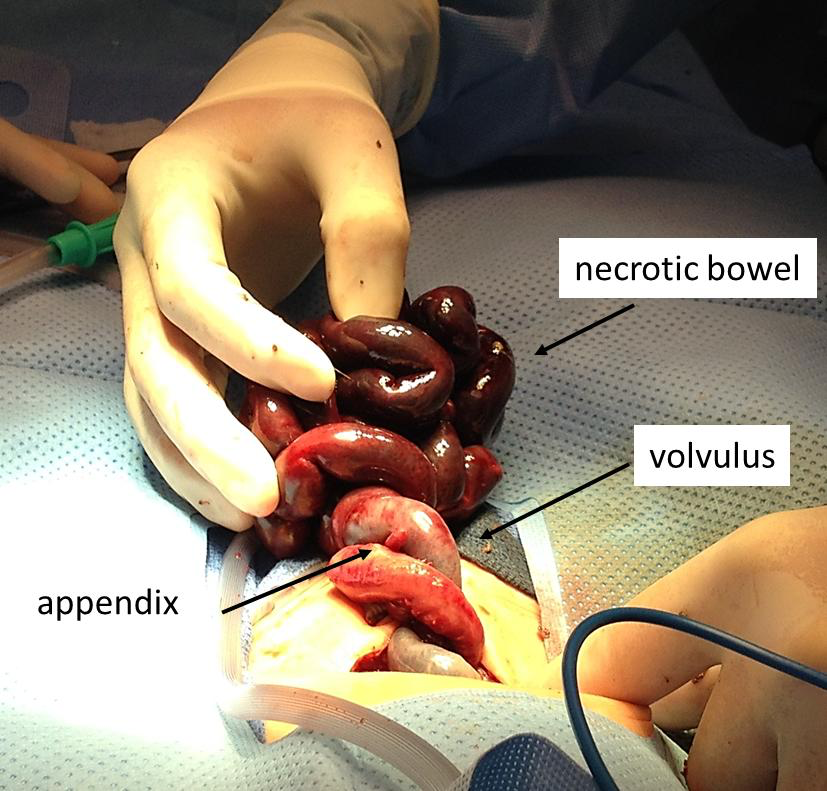 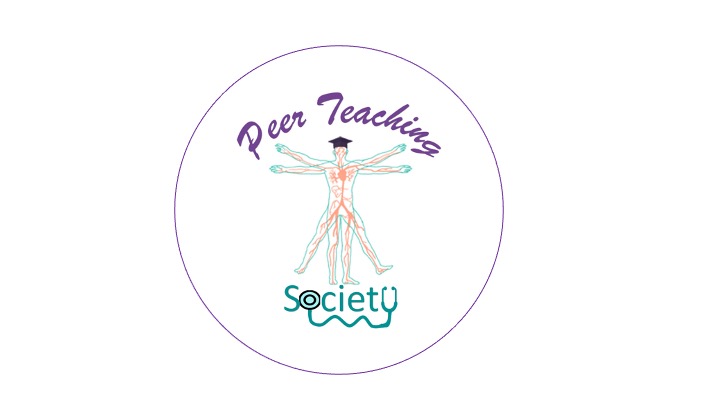 The Peer Teaching Society is not liable for false or misleading information…
[Speaker Notes: Another one of your differentials for bilious vomiting
If they develop volvulus, they are usually diagnosed before the age of 1
During the surgery, all of the necrosed bowel will be removed and then the bowel will be straightened out again, a common thing in this procedure is where]
Hirschsprung's Disease
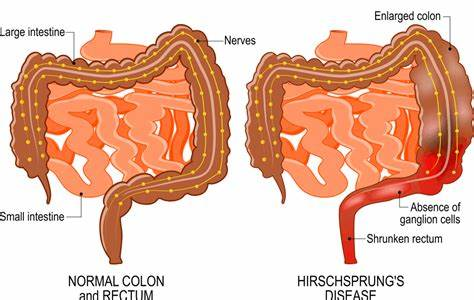 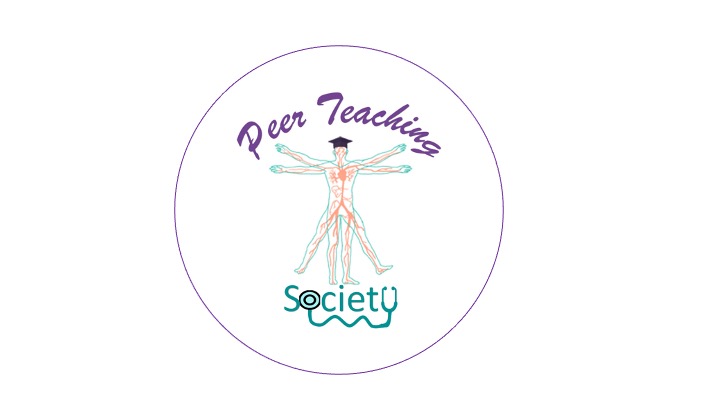 The Peer Teaching Society is not liable for false or misleading information…
[Speaker Notes: NICE guidelines state anyone with delayed meconium, constipation in the first few weeks, chronic abdominal distension, positive FH, faltering growth should have a rectal suction biopsy to rule out HD]
Pyloric Stenosis
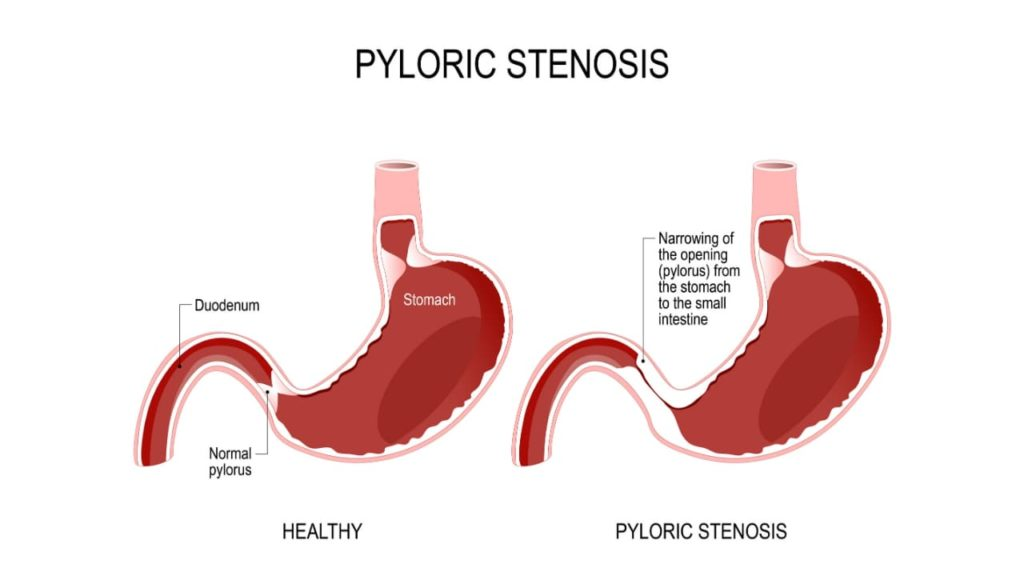 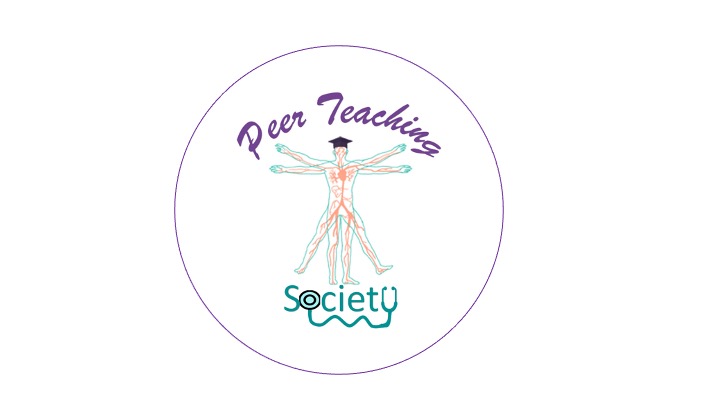 The Peer Teaching Society is not liable for false or misleading information…
[Speaker Notes: Why do you get projectile vomiting? 
After feeding, there is powerful peristalsis to try and push food into the duodenum, eventually this pressure builds causing food to be ejected into the oesopahgus and projectile across the room
It is very important to clarify what patients mean when they say projectile as this should literally be across the room]
Necrotising Enterocolitis
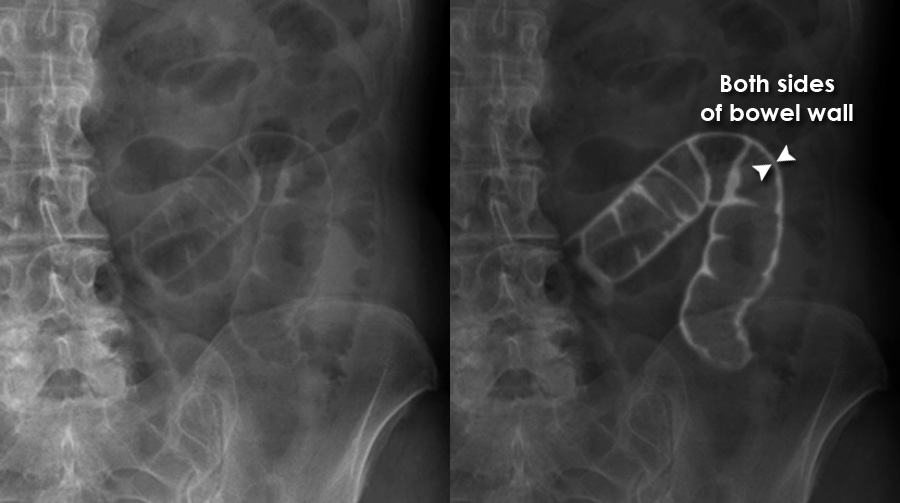 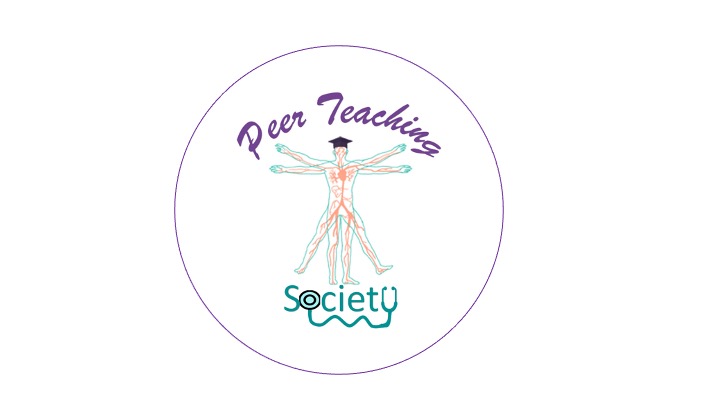 The Peer Teaching Society is not liable for false or misleading information…
[Speaker Notes: A very fatal condition - one of the leading causes of death in premature babies, a very common issue for infants in NICU

Prematurity is the biggest risk factor for this: any prem baby with a blood stained stools -> think about Nec Enc]
GORD
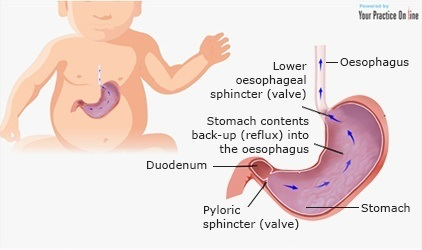 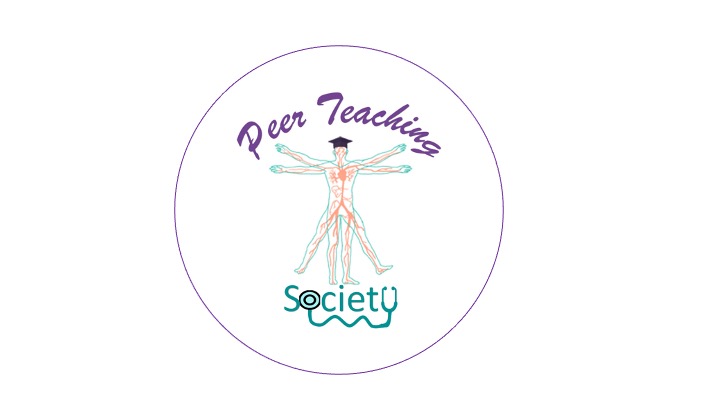 The Peer Teaching Society is not liable for false or misleading information…
[Speaker Notes: Important to differentiate this as normally babies do regurgitate as the lower oeseopahgeal sphincter is still immature therefore it is easily for stomach contents to regurg however the key thing with this is that babies will be well and growing normally]
The Jaundiced Baby
You are the Paeds Reg on call and one of the nurses on the ward rings you to say she is worried about 3 babies on the ward who are looking jaundiced?

What is the most important thing you want to know about these babies?
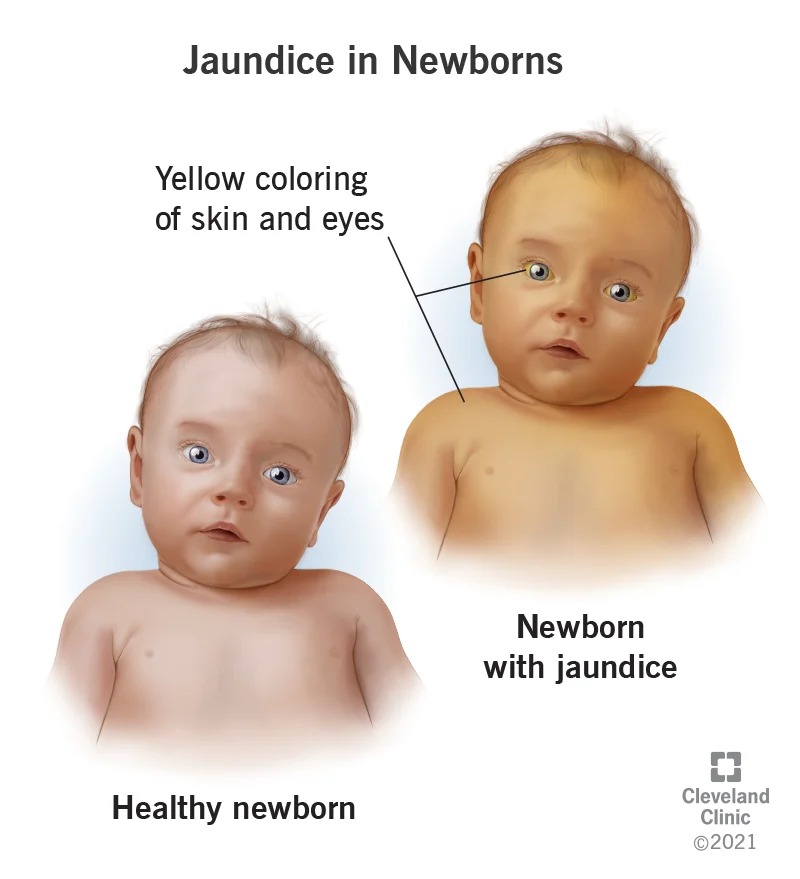 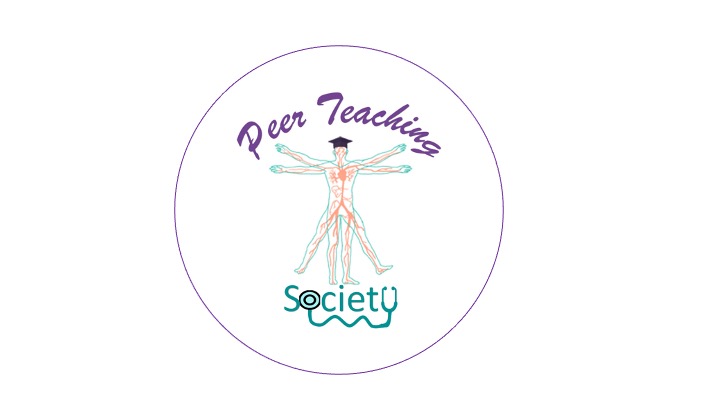 The Peer Teaching Society is not liable for false or misleading information…
The Jaundiced Baby
She gives you more info on the 3 babies:

Baby 1 - Born via Cat 1 C-section 14 hours ago due to cord prolapse
Baby 2 - Born via Elective C-section 3 days ago, was just awaiting to be discharged
Baby 3 - Brought in with Mum from home as 16 days old and still jaundiced 

Who are you most concerned about?
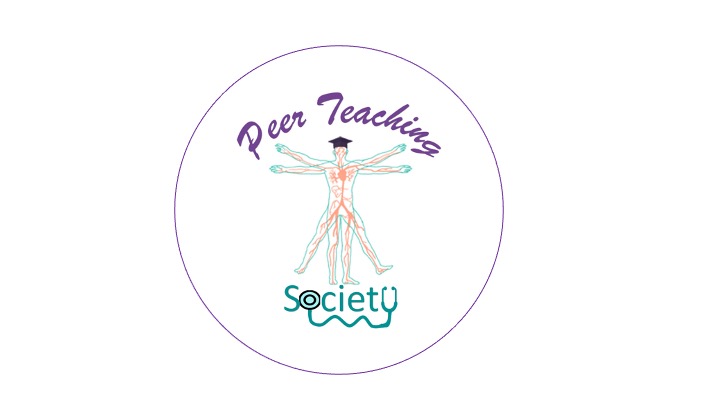 The Peer Teaching Society is not liable for false or misleading information…
[Speaker Notes: 1 - pathological jaundice, usually due to blood disorders
2 - normal jaundice as 2 days - 14 days
3 - Prolonged jaundice - important to rule out biliary atresia which needs surgical intervention 
Does anyone want to guess what they think the causes would be?]
Neonatal Jaundice
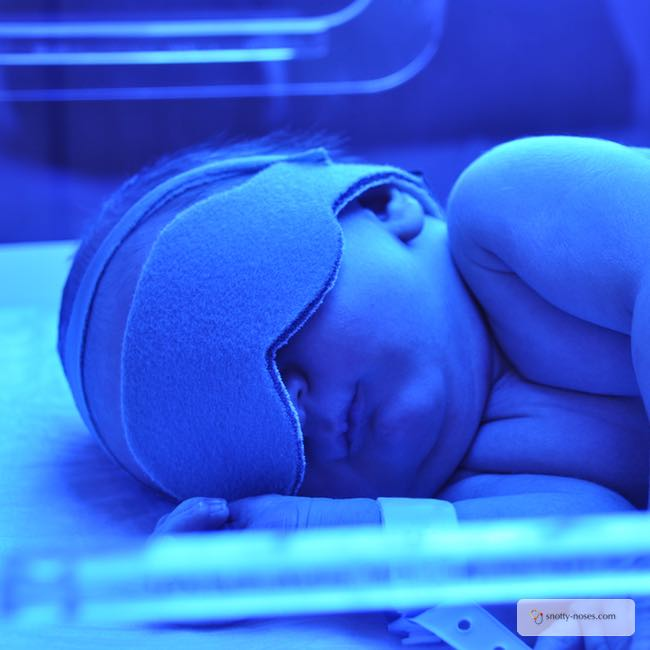 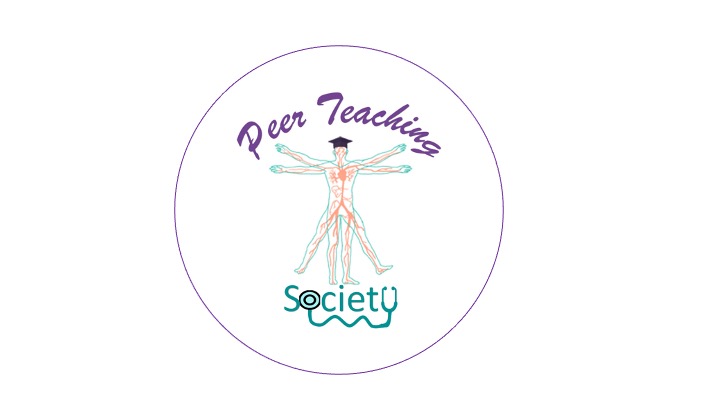 The Peer Teaching Society is not liable for false or misleading information…
[Speaker Notes: Kernicterus is a really important complication to know and tell parents as they may think jaundice is not actually that serious of a condition therefore you need to highlight the significant of kernicterus and the life threatening problems it can cause]
Biliary Atresia
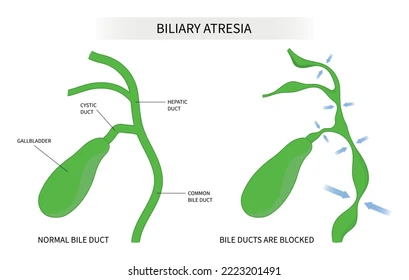 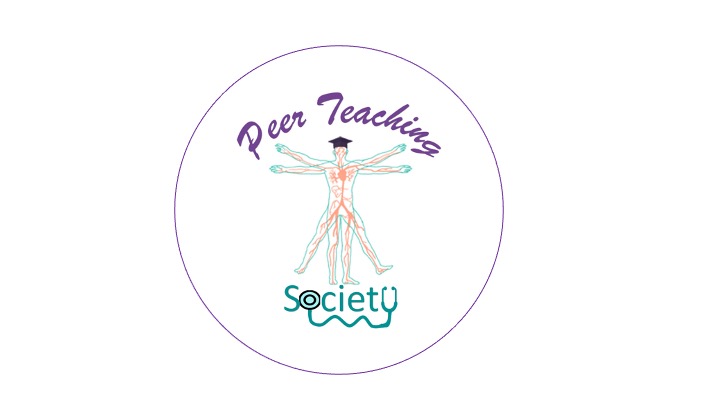 The Peer Teaching Society is not liable for false or misleading information…
[Speaker Notes: Obstruction of this means bile cannot be transported from the liver to the bile therefore conjugated bilirubin builds up as there is no issues with the liver in processing bile but it just cannot be excreted]
Biliary Atresia
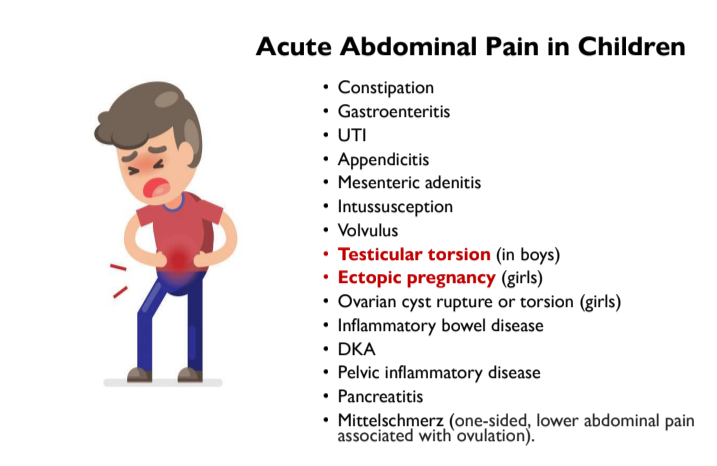 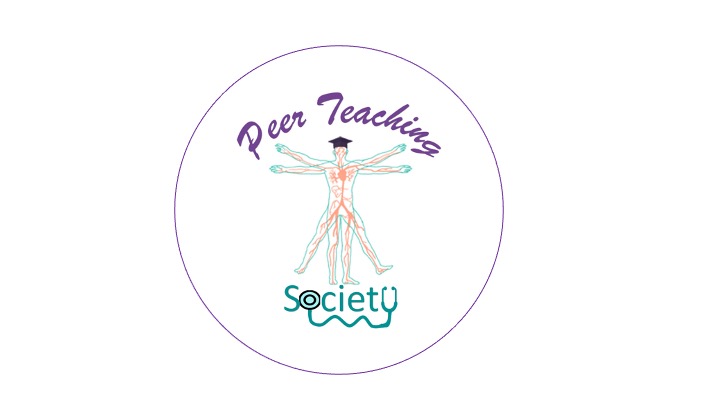 The Peer Teaching Society is not liable for false or misleading information…
Paeds Cardio
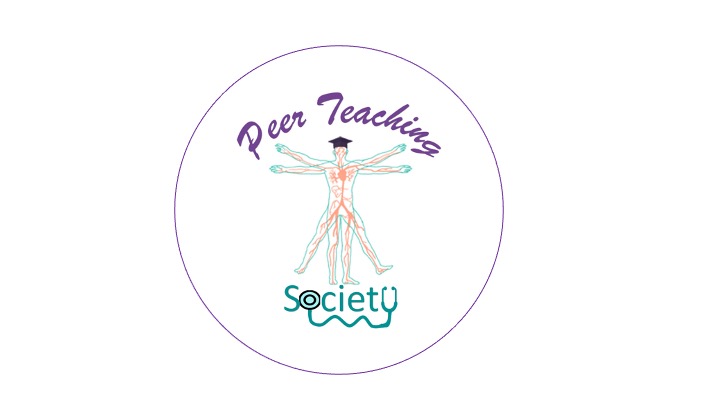 The Peer Teaching Society is not liable for false or misleading information…
The Child failing to thrive
You are the on call SHO in the CAU and the next patient waiting to be seen is a 4 week old baby boy. 

His mum states he has been very irritable the past 2 weeks and has not been growing as expected.

What are your immediate thoughts?
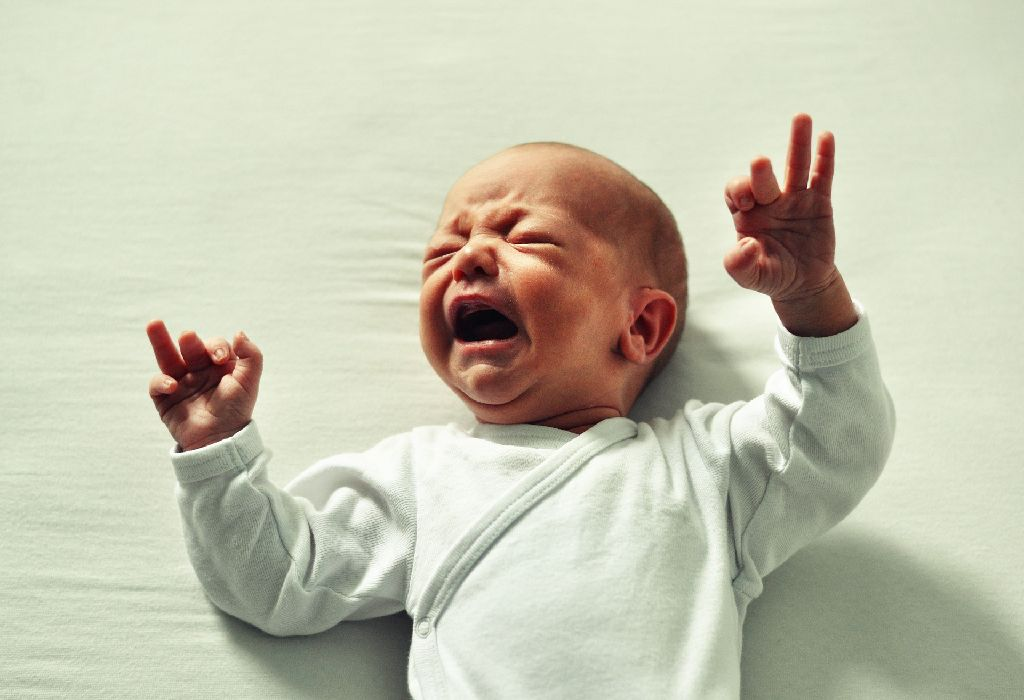 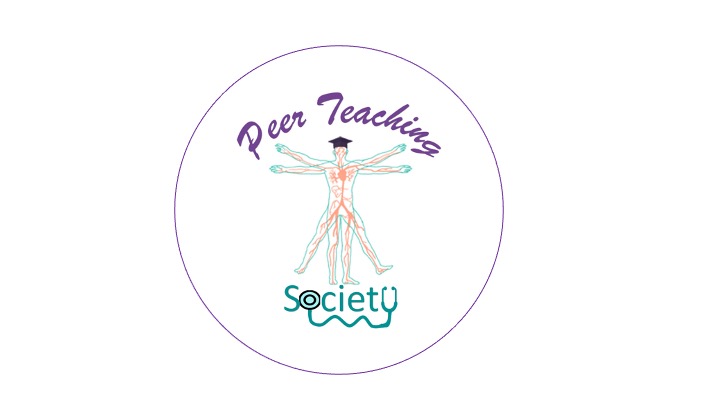 The Peer Teaching Society is not liable for false or misleading information…
The Child failing to thrive
A very non-specific presentation!
Associated symptoms? 
Tachypnoea
Dyspnoea
Cyanosis or acyanotic?
Failure to Thrive
Often picked up by drop in centiles when weighed
Maternal risk factors?
Diabetes?
Rubella?
Smoking?
Any signs of infection?
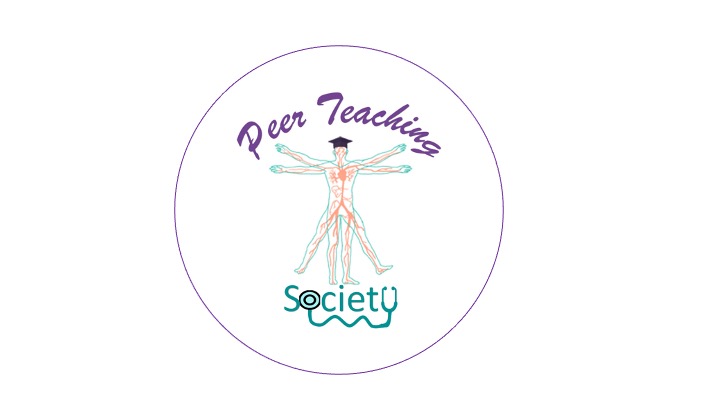 The Peer Teaching Society is not liable for false or misleading information…
The Child failing to thrive
You take a history from Mum who states he has not been feeding weight, a lot of irritable and having these short spells where he turns blue for a few seconds and becomes short of breath before returning to normal. 

What are these called?

You examine him and find a Ejection systolic murmur in the pulmonary region. 

What is your top differential?
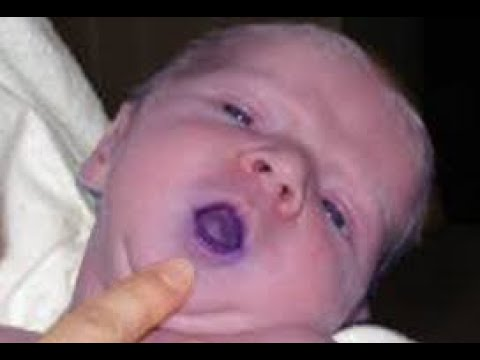 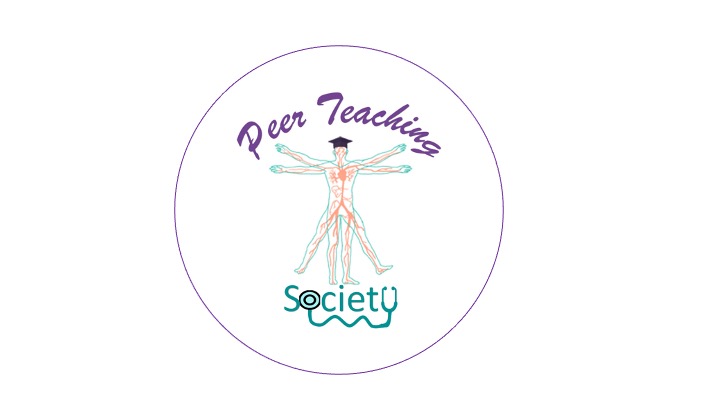 The Peer Teaching Society is not liable for false or misleading information…
[Speaker Notes: Tet spells - intermittent episodes where the right to left shunt becomes worse causing an episode of syanosis: usually when child is exerting themselves or crying
Children may squat during these as this increases vascular resistance and encourages blood to enter the pulmonary circulation hence reducing cyanosis]
Tetralogy of Fallot
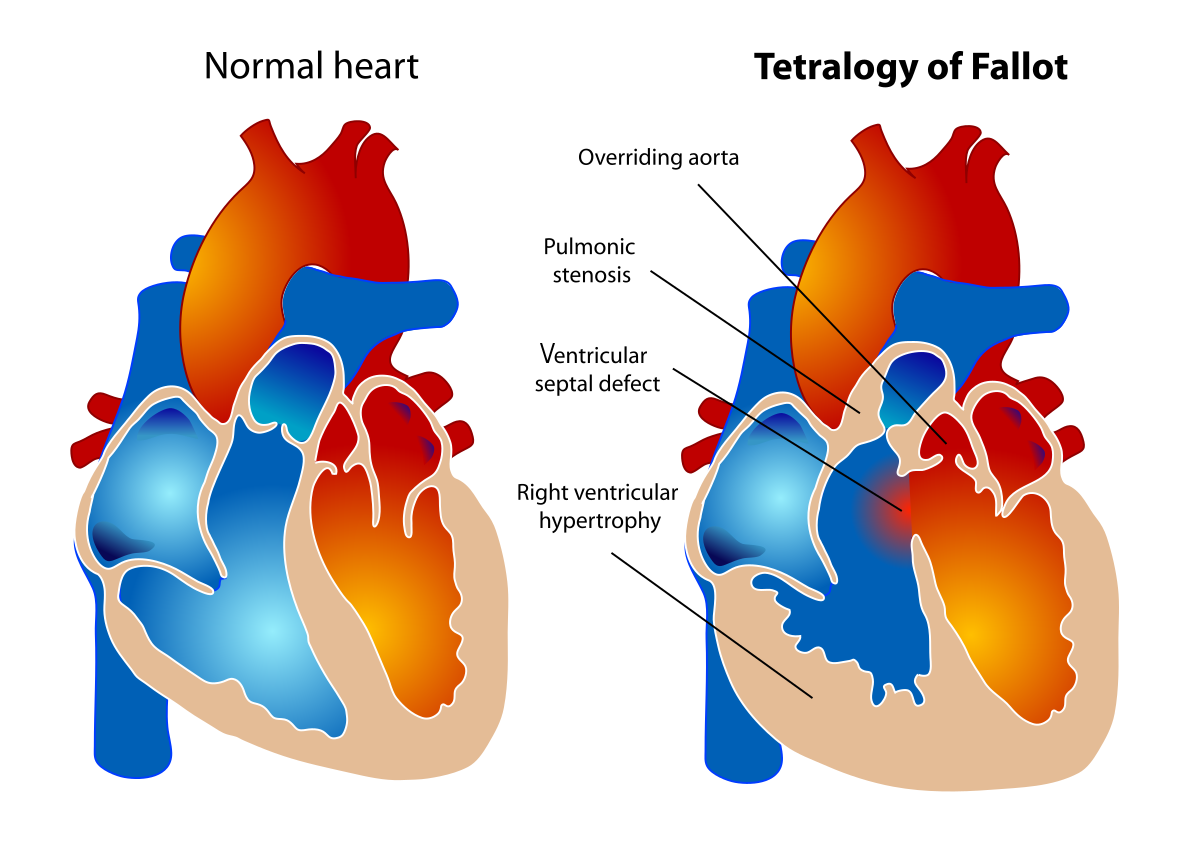 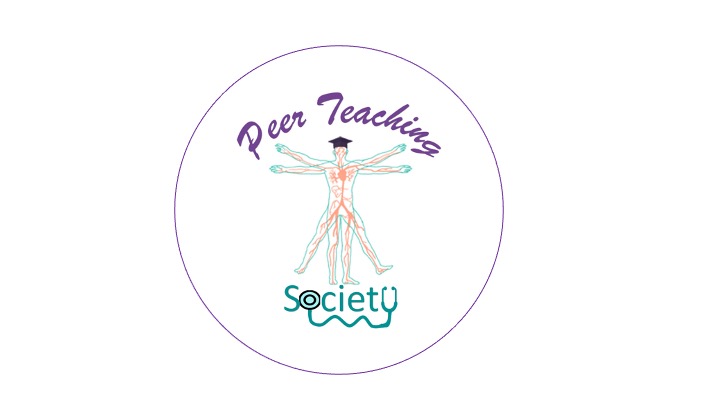 The Peer Teaching Society is not liable for false or misleading information…
[Speaker Notes: What feature of TOF is most indicative of the severity of the disease? - Pulmonary stenosis which if you think about make sense: if the pulmonary is stenosed, more blood will be pushed through the VSD as well as increased strain on the heart hence causing more symptoms]
Tetralogy of Fallot
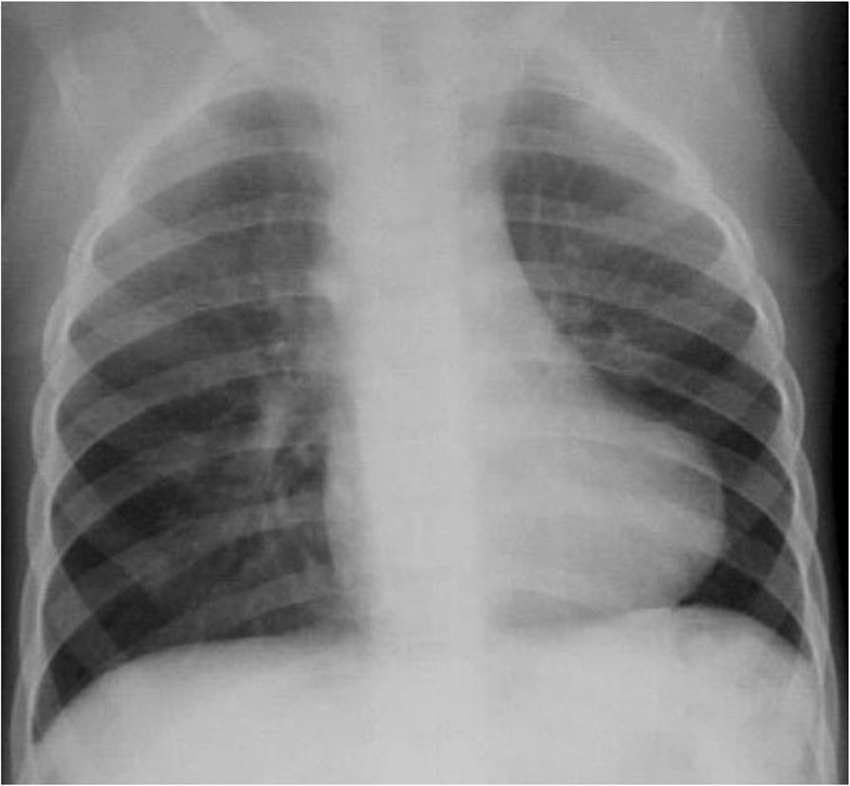 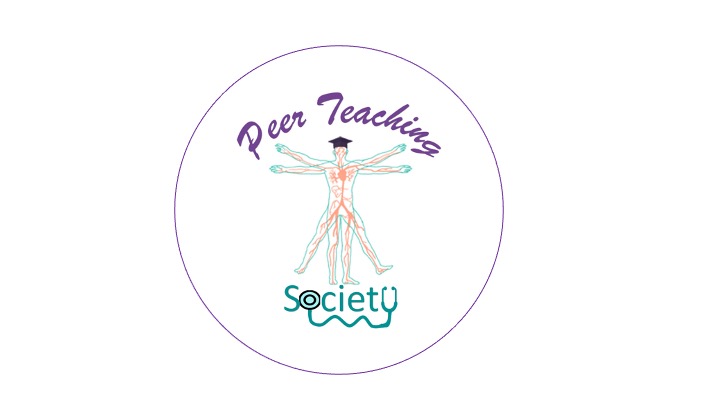 The Peer Teaching Society is not liable for false or misleading information…
[Speaker Notes: What feature of TOF is most indicative of the severity of the disease? - Pulmonary stenosis]
Transposition of the Great Arteries
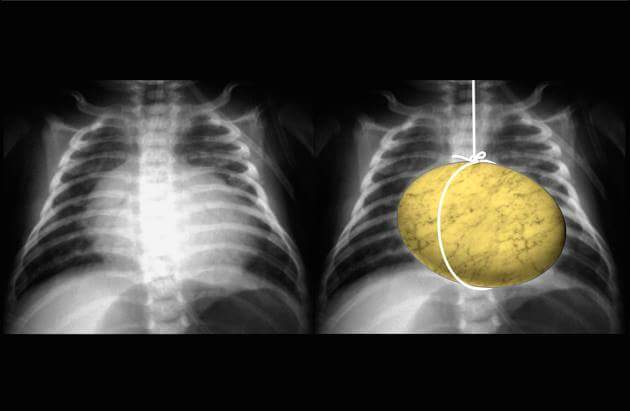 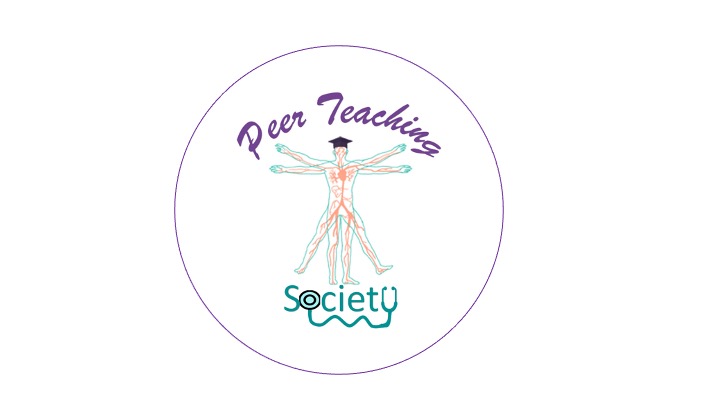 The Peer Teaching Society is not liable for false or misleading information…
[Speaker Notes: This is essentially the switching of the pulmonary artery and the aorta meaning the wrong blood is sent into the wrong vessels
This is an unsurvivable condition -> if deoxygenated blood is travelling through the body, cells will die therefore you need a septal defect/PDA to survive]
Ventricular Septal Defect
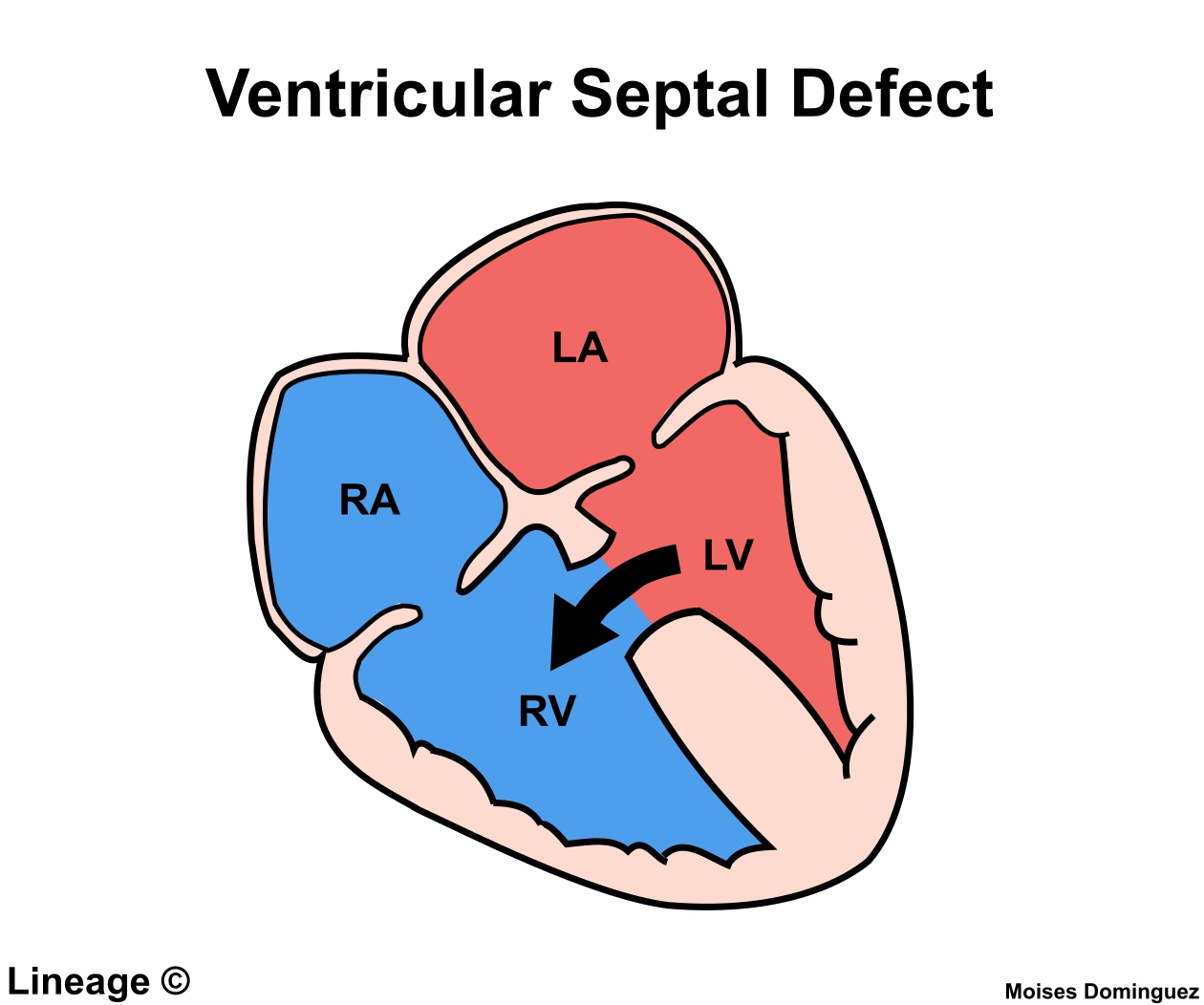 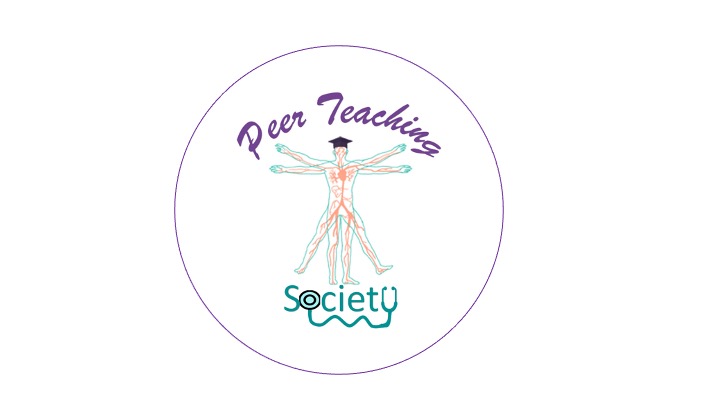 The Peer Teaching Society is not liable for false or misleading information…
[Speaker Notes: Unlikely for them to put this in a question but maybe on the end of an SAQ question, the last part could be stating a complication of VSD which would be Eisenmengers
Immediate survival depends on a shunt between the systemic circulation and pulmonary circulation that allows blood flowing through the body an opportunity to get oxygenated in the lungs
What are other causes of a pan-systolic murmur? - Mitral regurg, tricuspid regurg]
Atrial Septal Defect
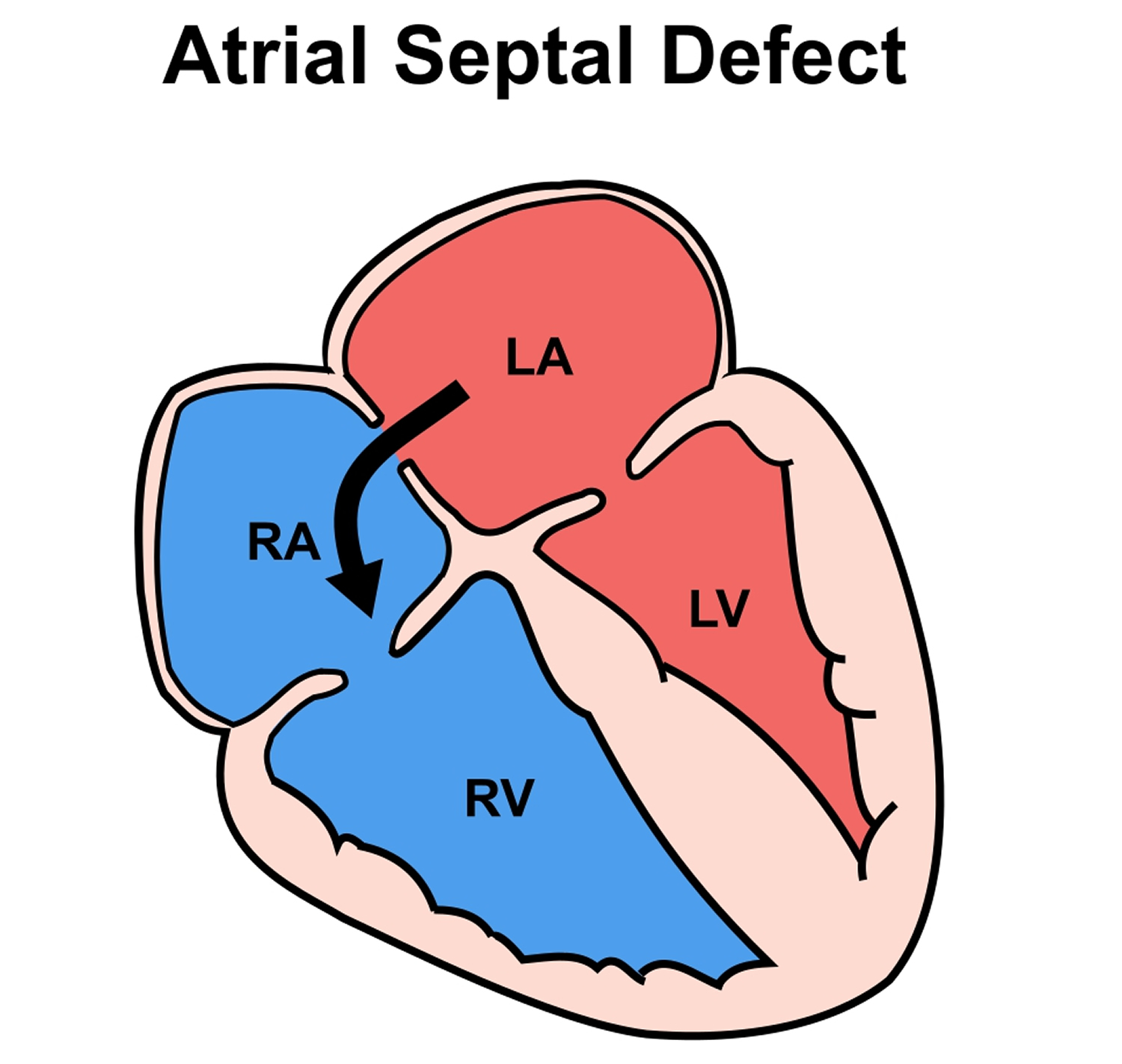 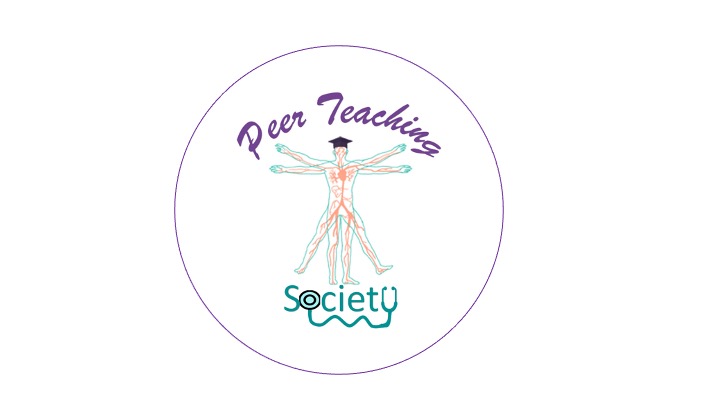 The Peer Teaching Society is not liable for false or misleading information…
[Speaker Notes: Why would a stroke be more likely?
It is worth remembering atrial septal defects as a cause of stroke in patients with a DVT. Normally when patients have a DVT and this becomes an embolus, the clot travels to the right side of the heart, enters the lungs and becomes a pulmonary embolism. In patients with an ASD the clot is able to travel from the right atrium to the left atrium across the ASD. This means the clot can travel to the left ventricle, aorta and up to the brain, causing a large stroke.]
The Abnormal NIPE
You are the neonatal registrar and your consultant asks you to go and examine a 2 days old baby girl who was born at 34 weeks gestation. Upon examination, you think you can hear a murmur and notice a very loud, bounding pulse. 

What is the most likely diagnosis? 

What is the biggest risk factor for this condition? 

How would you manage this condition?
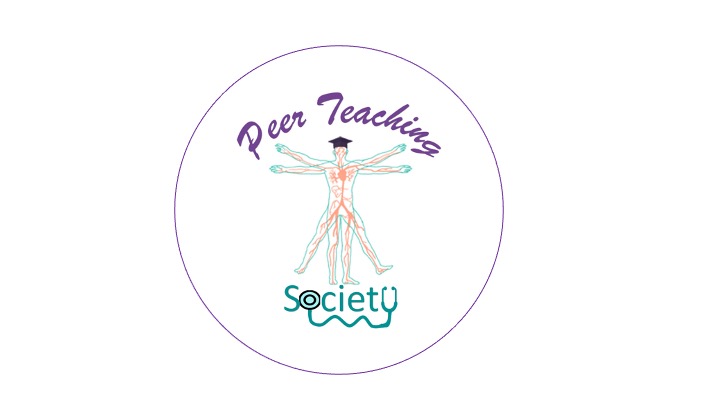 The Peer Teaching Society is not liable for false or misleading information…
Patent Ductus Arteriosus
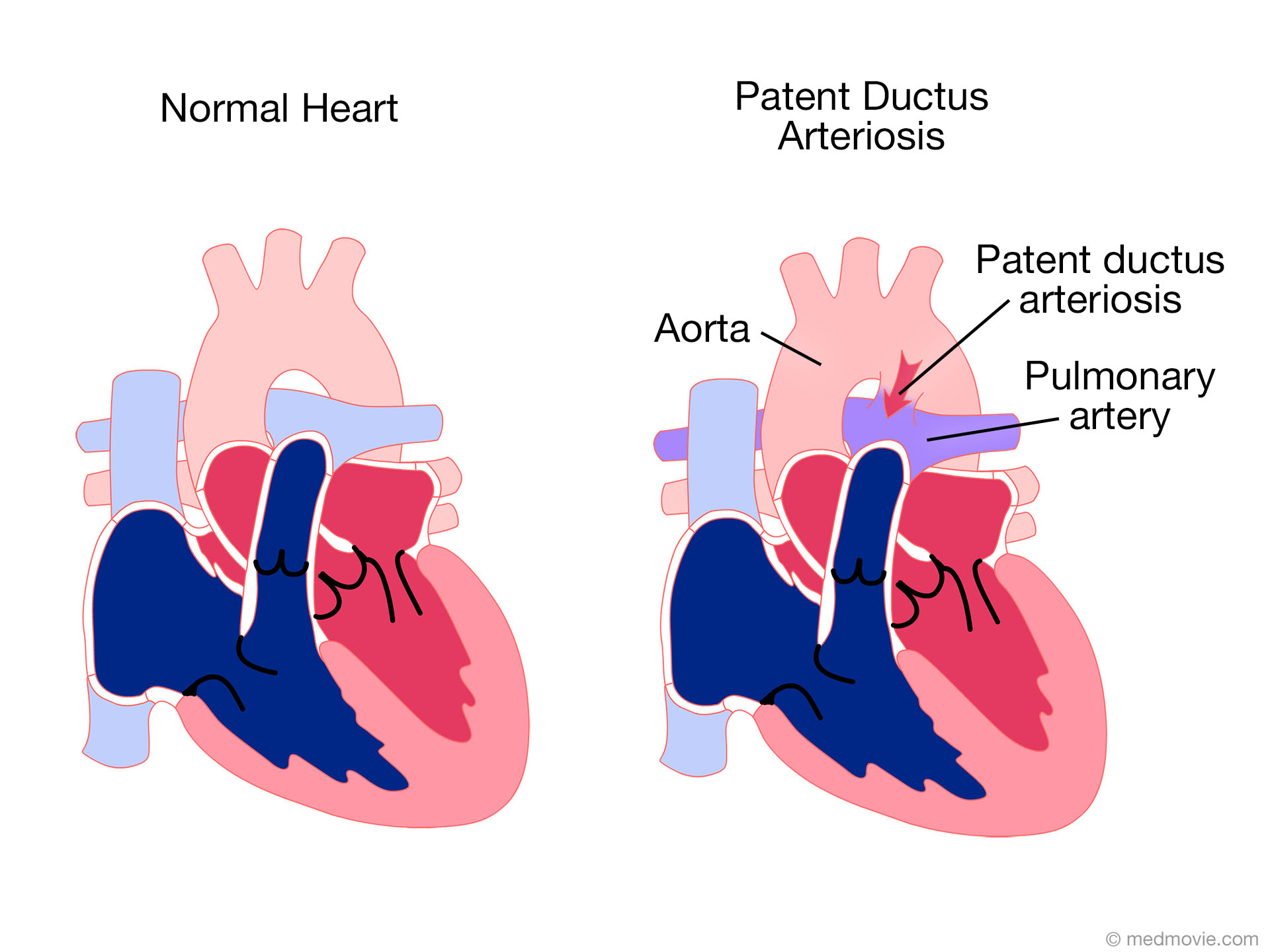 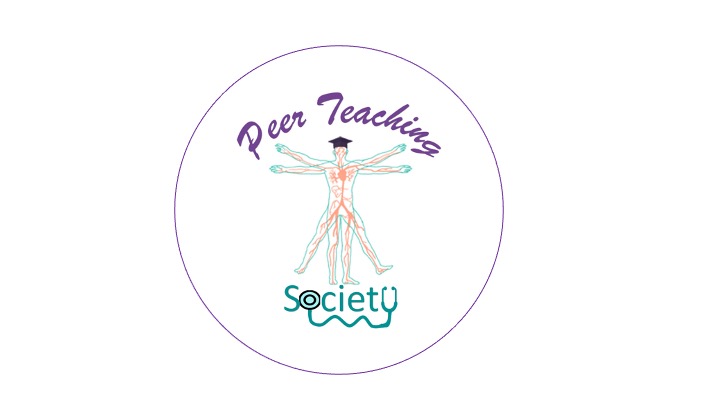 The Peer Teaching Society is not liable for false or misleading information…
[Speaker Notes: Pressure in aorta > pressure of pulmonary vessels so blood goes from aorta into artgery causing increased pressure in pulmonary system and pulmonary HTN leading to right heart strain]
Questions
A 7-year-old boy is brought in to the GP surgery with an exacerbation of asthma. On examination he has a bilateral expiratory wheeze but there are no signs of respiratory distress. His respiratory rate is 24 / min and PEF around 60% of normal. 

What is the most appropriate action with regards to steroids therapy? [1 mark]
Name 3 signs of a life-threatening acute asthma attack? [3 marks]
In addition to steroids, what medication should be given and through what route? [3 marks]
What severity of asthma attack is the boy experiencing? [1 mark]
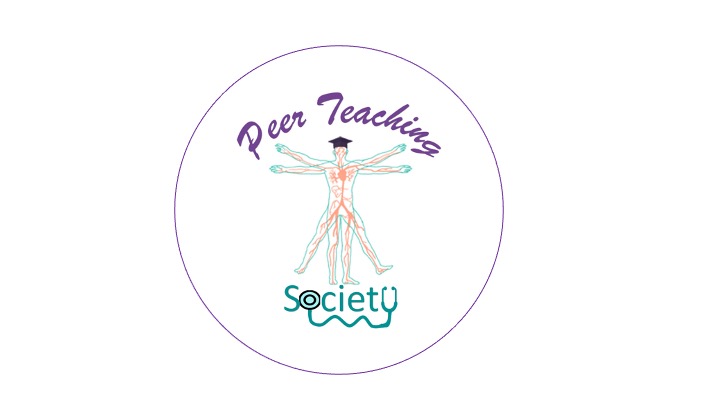 The Peer Teaching Society is not liable for false or misleading information…
Questions
What is the most appropriate action with regards to steroids therapy? [1 mark]
Oral prednisolone for 3-5 days
Name 3 signs of a life-threatening acute asthma attack? [3 marks]
3 from: SpO2 <92%, silent chest, poor respiratory effort, altered consciousness, cyanosis, elevated pCO2, PEF <33% predicted
In addition to steroids, what medication should be given and through what route? [3 marks]
Short-acting bronchodilators like salbutamol or ipratropium, given via a spacer. Give up to 10 puffs.
What severity of asthma attack is the boy experiencing? [1 mark]
He is having a moderate asthma attack, due to PEF being  more than 50% predicted and RR being less than 30
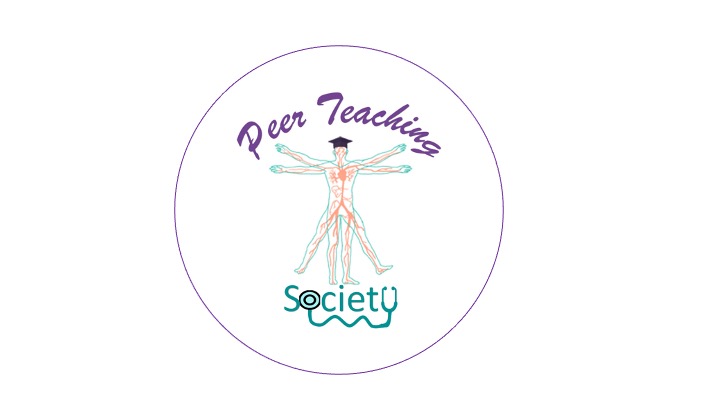 The Peer Teaching Society is not liable for false or misleading information…
Questions
A 3-month-old girl is brought to the emergency department with a cough, poor feeding and fever. The infant is alert and responsive. She has had all routine vaccines offered. Her observations are temperature 38.1ºC, heart rate 154 bpm, respiratory rate 40/min, and oxygen saturation 91% on air. On examination, coarse crackles and a wheeze can be heard across her chest. The infant's heart sounds and ECG are normal. A lumbar puncture is performed and reported as unremarkable. An hour later, the patient has a cardiac arrest.

What is the likely diagnosis [1 mark]
What has most likely caused the cardiac arrest [1 mark]
What is the compression:ventilation ratio in paediatric BLS? [1 mark]
What is a prophylactic drug that can be offered to immunocompromised infants? [1 mark]
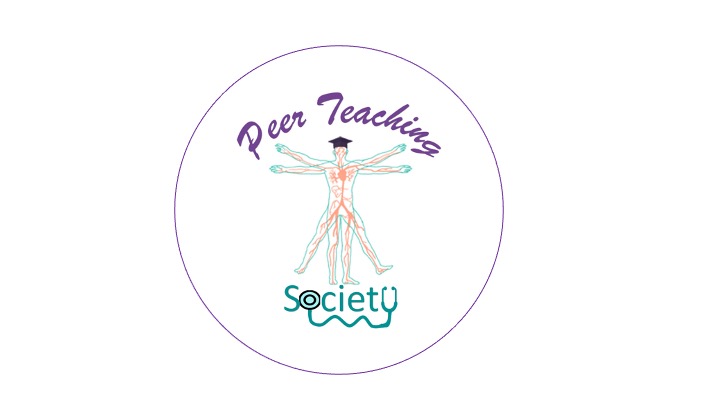 Questions
What is the most likely diagnosis? 
Bronchiolitis
What has most likely caused the cardiac arrest?
Respiratory distress secondary to bronchiolitis, leading to hypoxia
What is the compression:ventilation ratio in paediatric BLS?
15:2
What is a prophylactic drug that can be offered to immunocompromised infants? 
Palivizumab
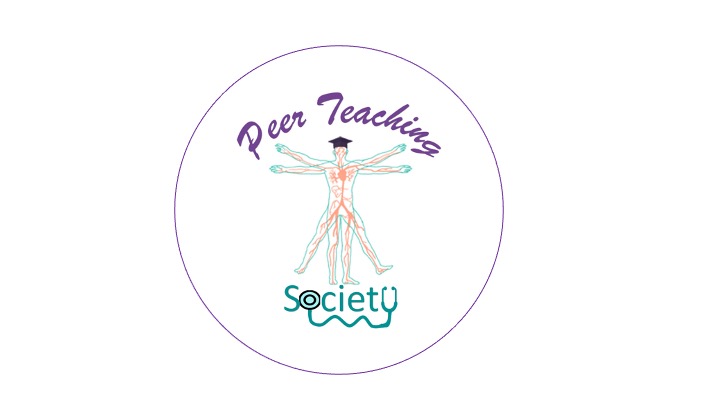 The Peer Teaching Society is not liable for false or misleading information…
Questions
You are the F1 on nights in Grimsby and you are called to see a 3 day old baby born at 39+1 who has still not yet passed meconium and has been vomiting after feeds. On examination, you noticed the abdomen is particularly distended. 

What is the most likely diagnosis? [1 mark]
What is the pathophysiology of this condition? [2 marks]
What would be your first line investigation? [1 mark]
What would be your investigation of choice to confirm your diagnosis? [1 mark]
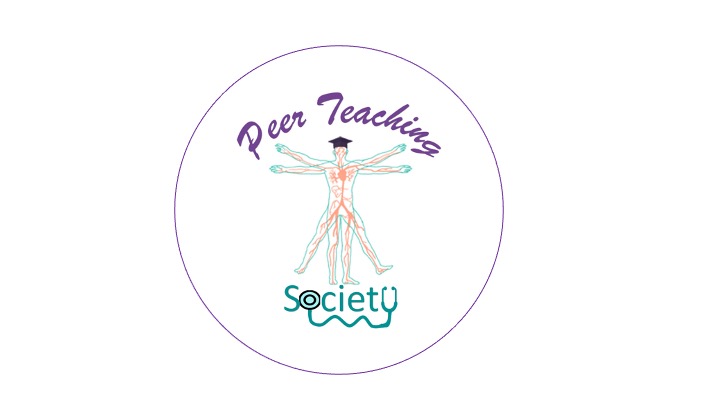 The Peer Teaching Society is not liable for false or misleading information…
Questions
What is the most likely diagnosis? [1 mark]
Hirschsprung's Disease
What is the pathophysiology of this condition? [2 marks]
Loss of ganglionic cells [1 mark]
In the myenteric plexus [1 mark]
What would be your first line investigation? [1 marks]
Contrast enema 
What would be your investigation of choice to confirm your diagnosis? [1 mark]
Rectal suction biopsy
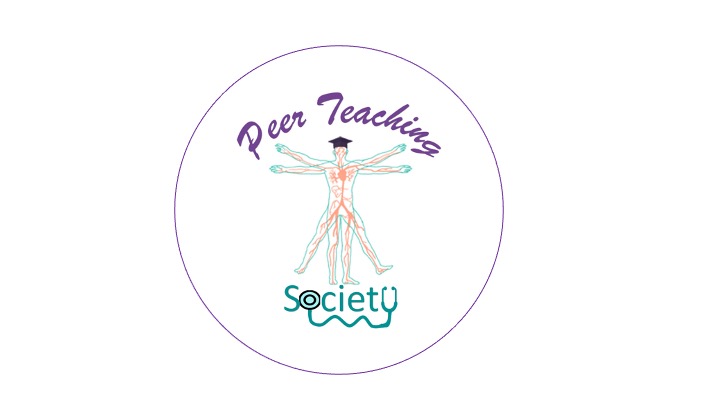 The Peer Teaching Society is not liable for false or misleading information…
Questions
You are the Paeds Consultant and you are called in during the night by your registrar to review a 14 hour old baby boy. On examination, you notice his hands and lips have turned blue and he appears irritable. 

What is the most likely diagnosis? [1 mark]
Name 2 risk factors for this condition [2 marks]
What would you expect to see on a Chest X-ray of this patient? [1 mark]
What is your gold standard investigation? [1 mark]
Who would you call to manage this patient? [1 mark]
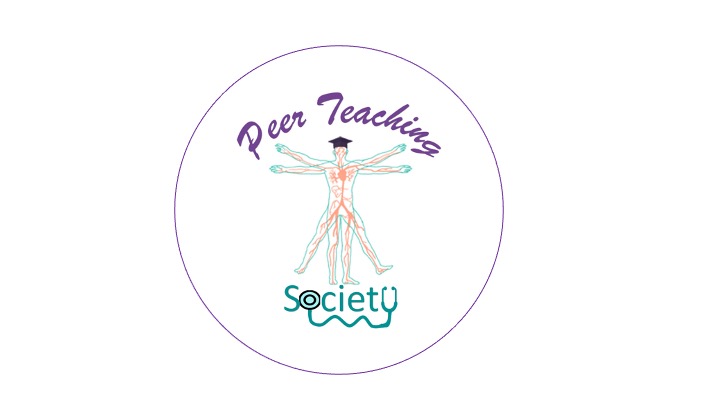 The Peer Teaching Society is not liable for false or misleading information…
Questions
What is the most likely diagnosis? [1 mark]
Transposition of the Great Arteries
Name 2 risk factors for this condition [2 marks]
2 from: Increased maternal age, maternal diabetes, maternal rubella
What would you expect to see on a Chest X-ray of this patient? [1 mark]
‘Egg on a string appearance’
What is your gold standard investigation? [1 mark]
Echo
Who would you call to definitively manage this patient? [1 mark]
Paeds Cardiac Surgeons
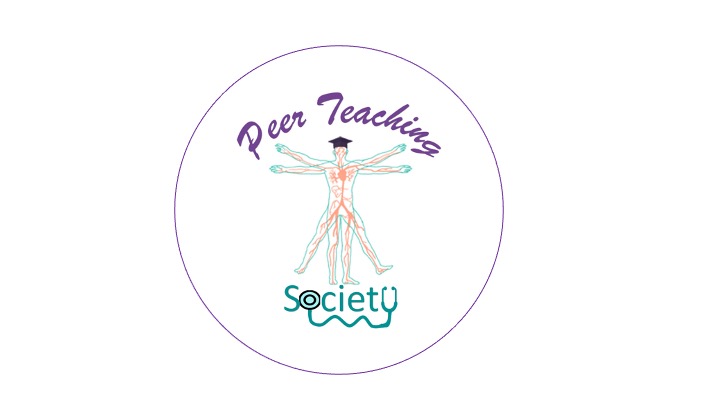 The Peer Teaching Society is not liable for false or misleading information…
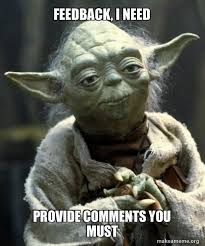 Feedback
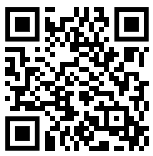 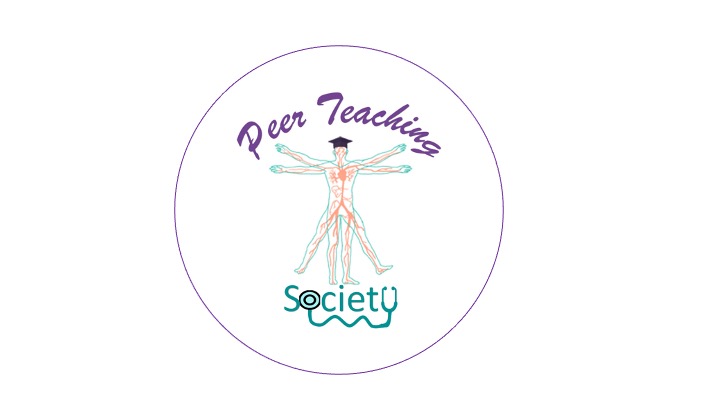 The Peer Teaching Society is not liable for false or misleading information…
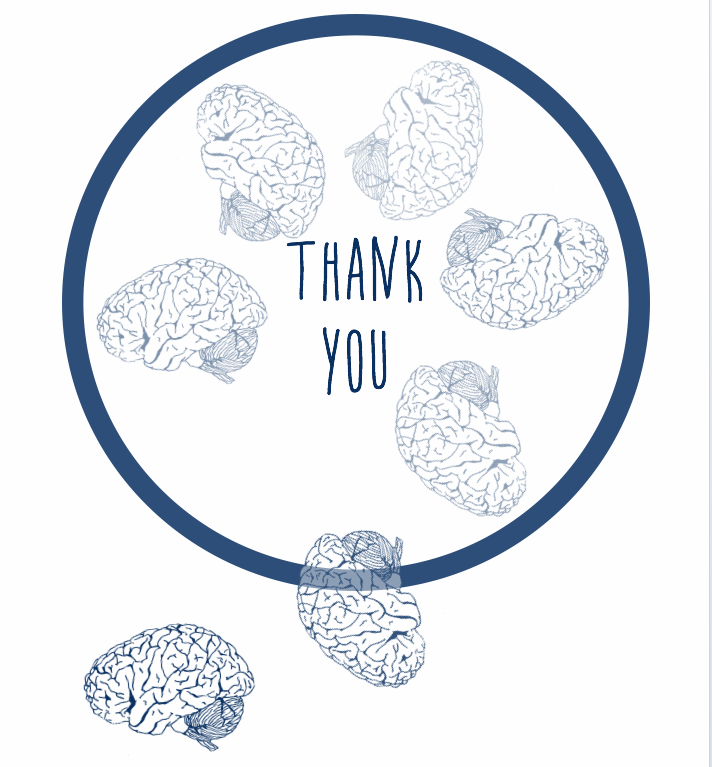